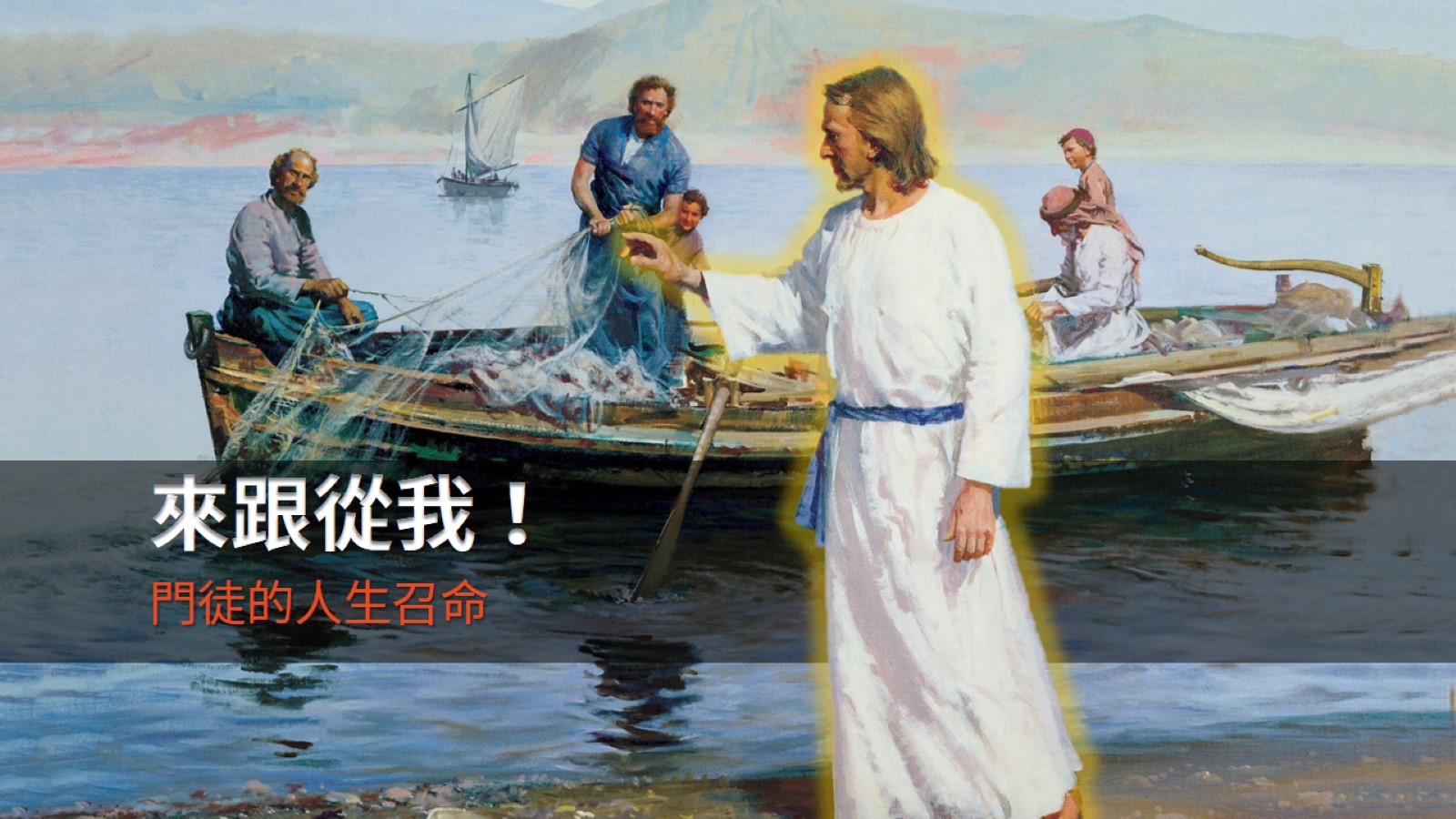 來跟從我！
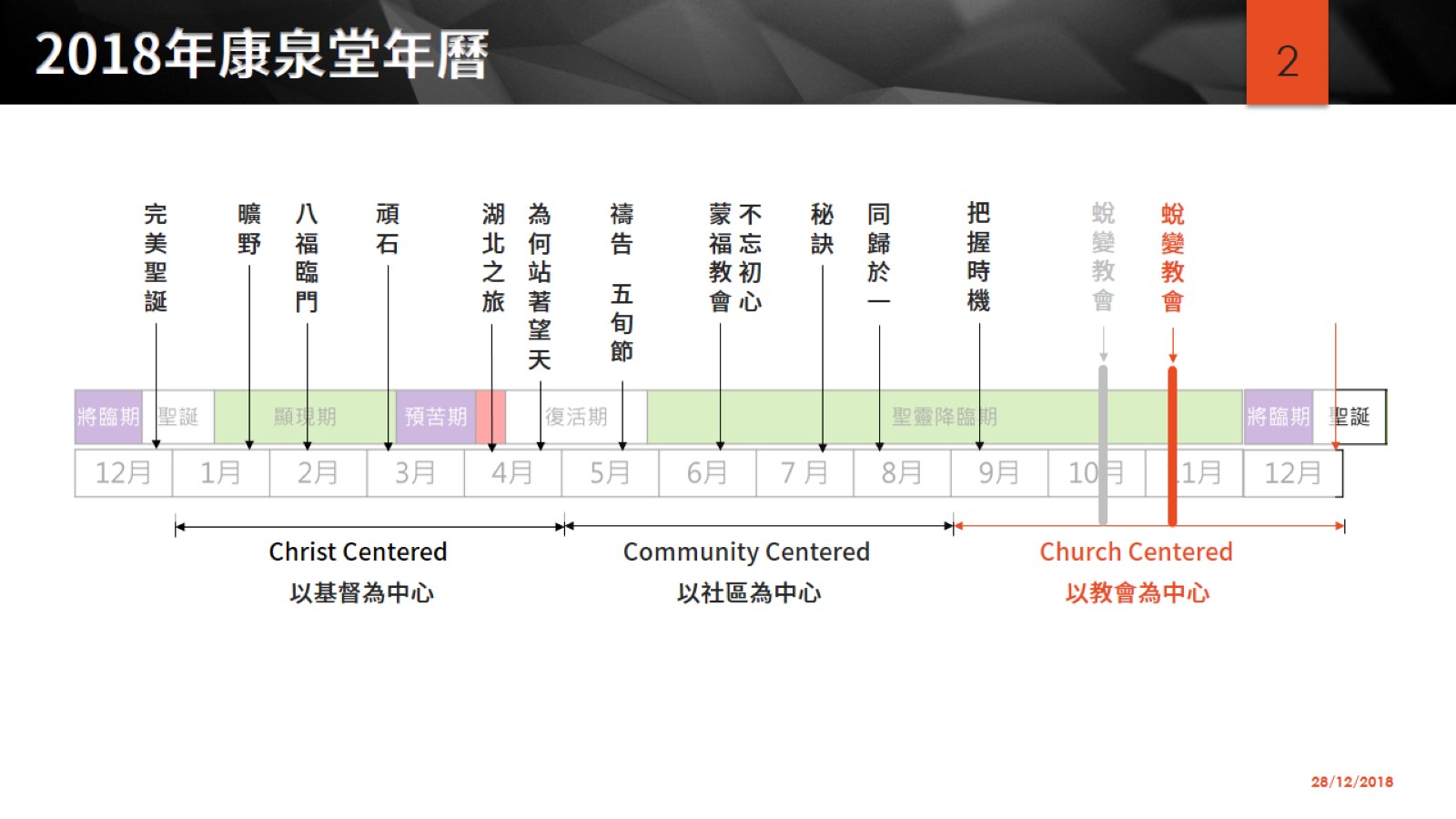 2018年康泉堂年曆
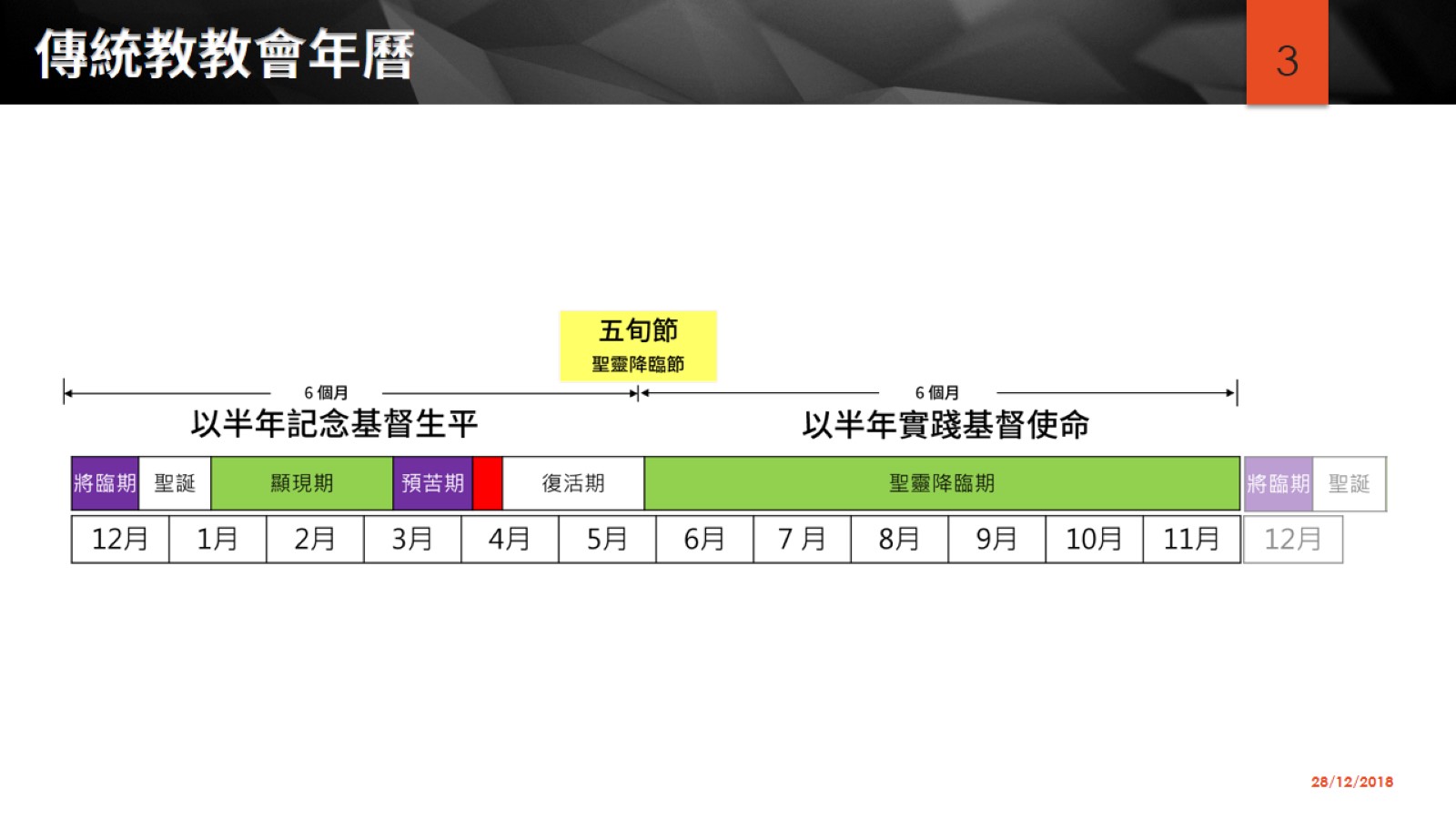 傳統教教會年曆
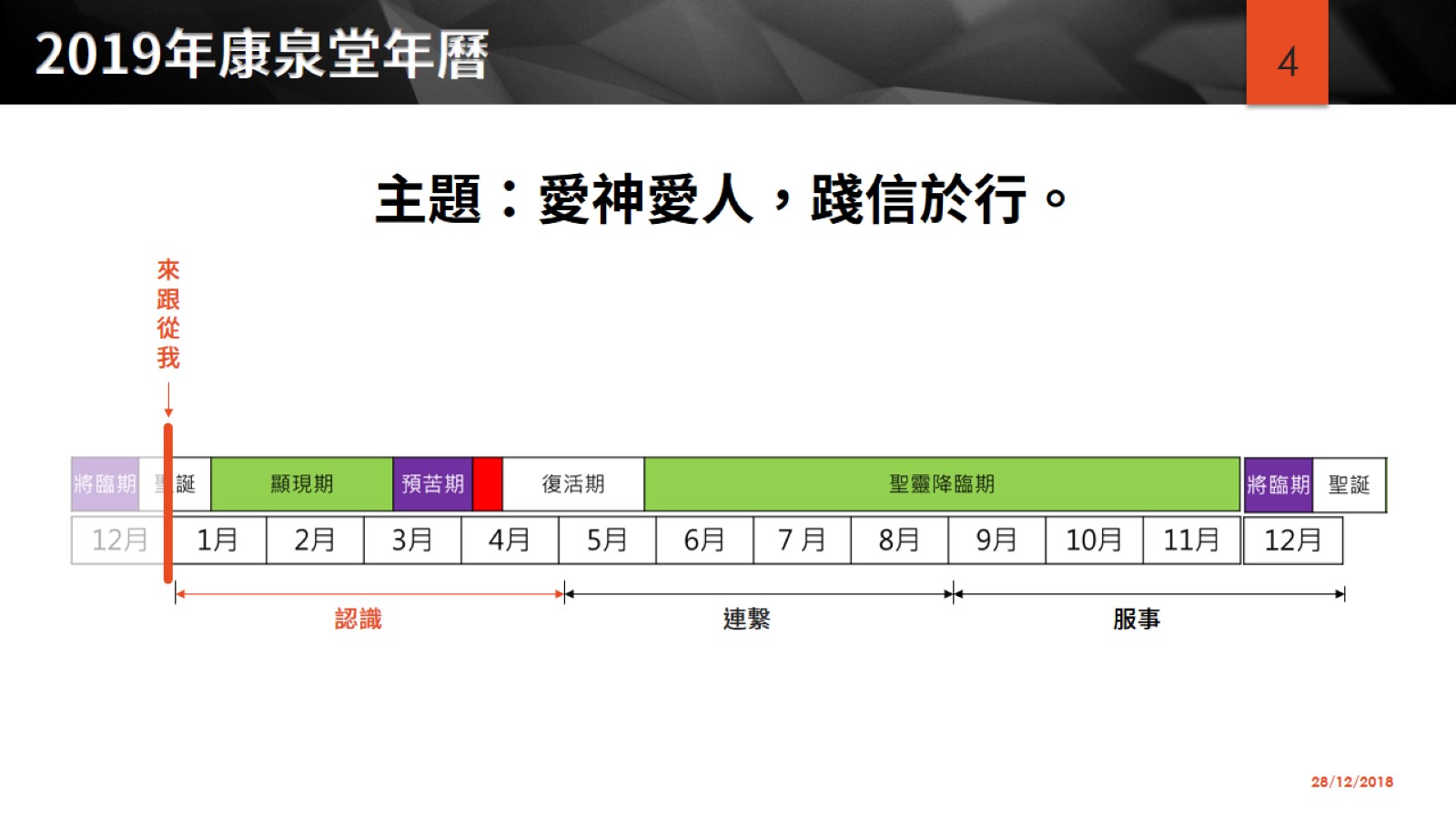 2019年康泉堂年曆
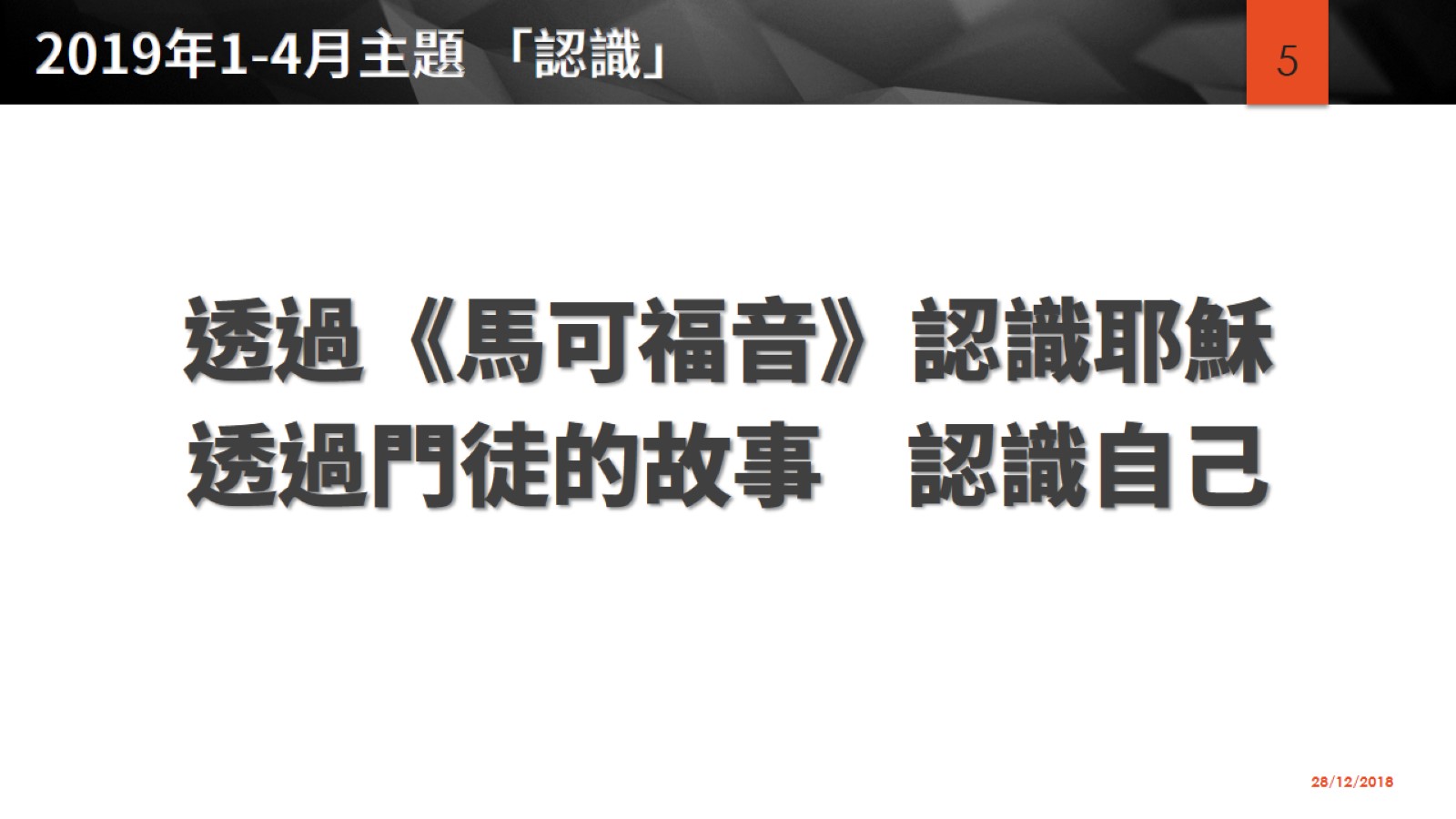 2019年1-4月主題 「認識」
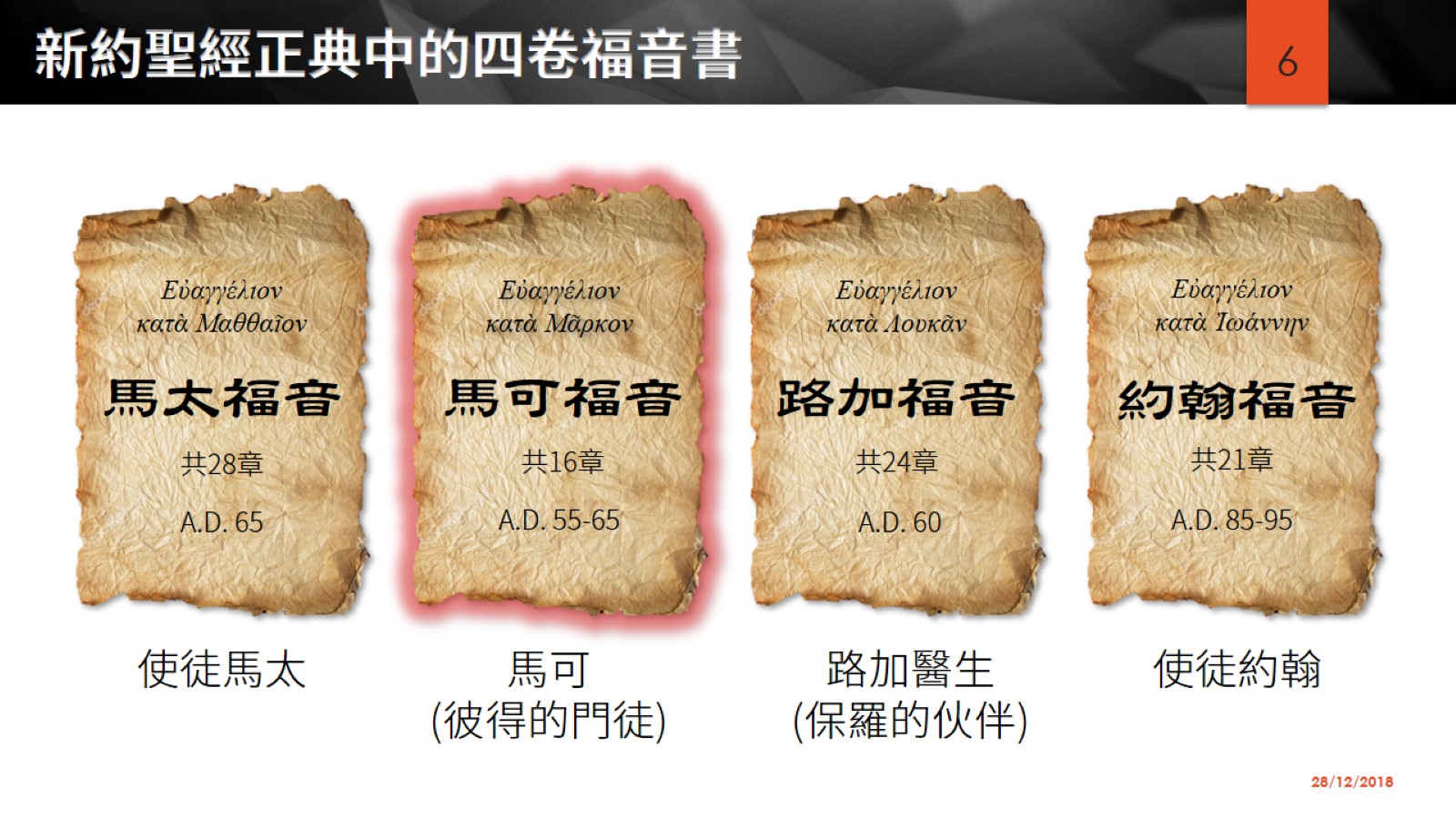 新約聖經正典中的四卷福音書
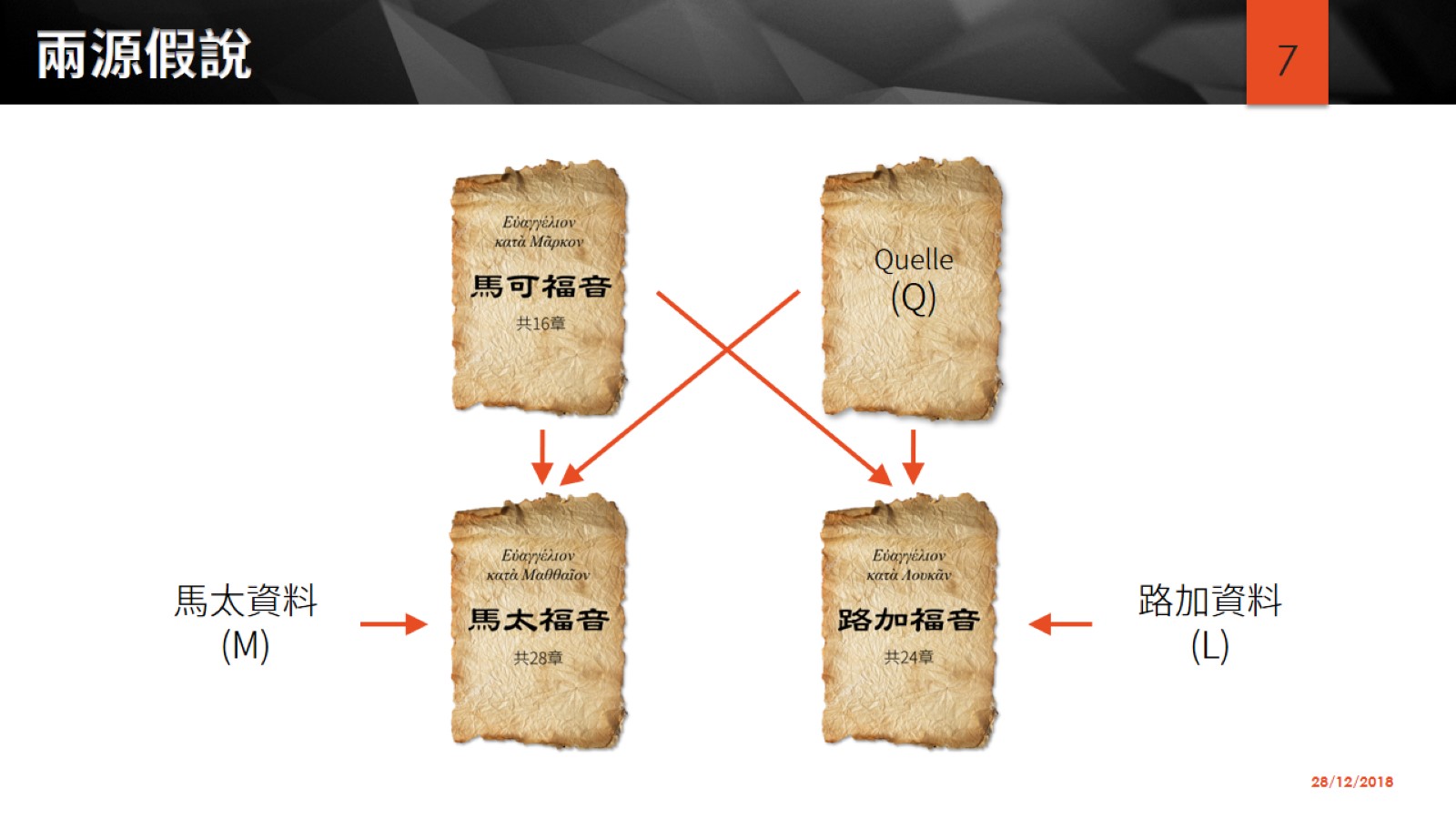 兩源假說
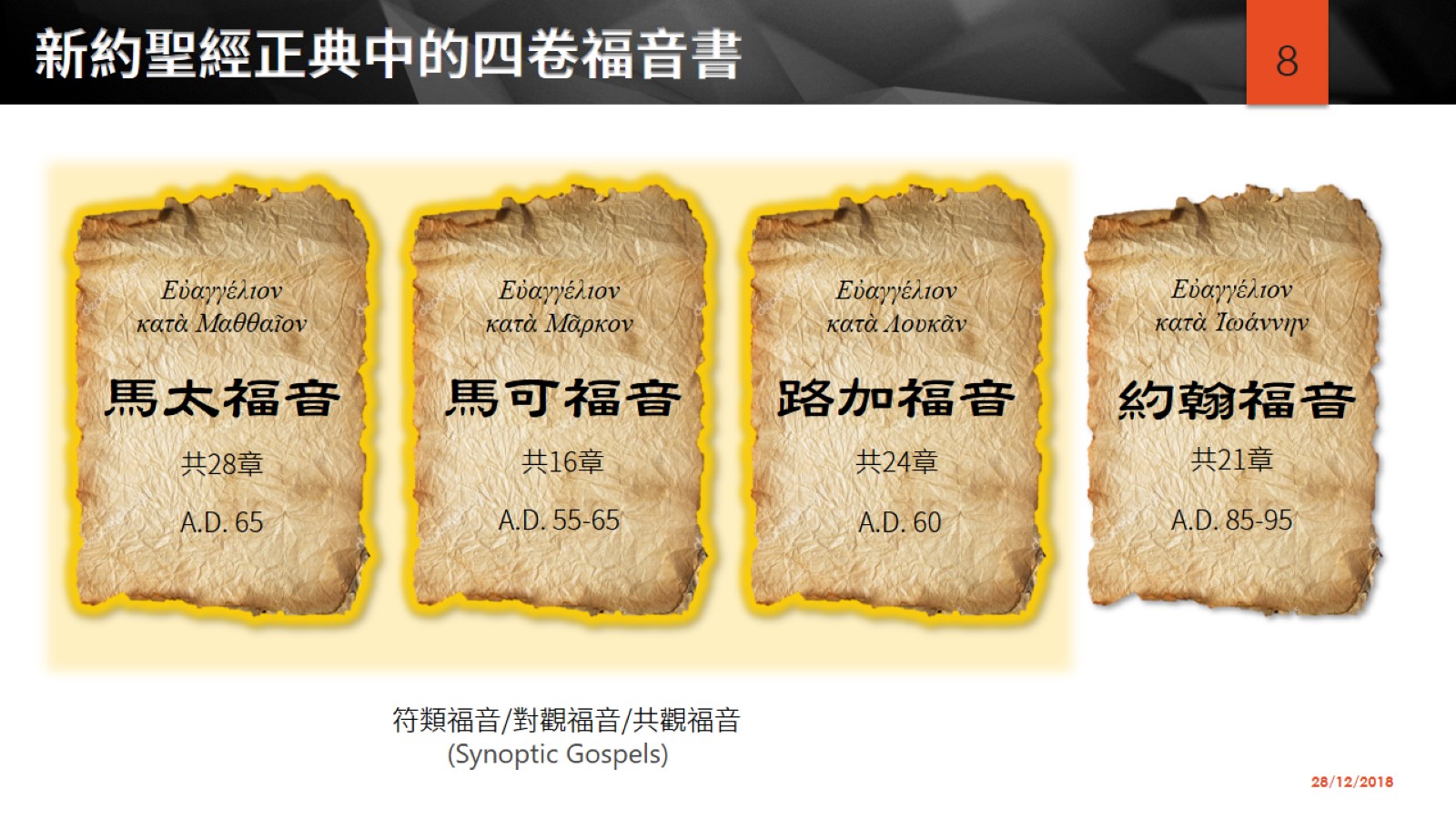 新約聖經正典中的四卷福音書
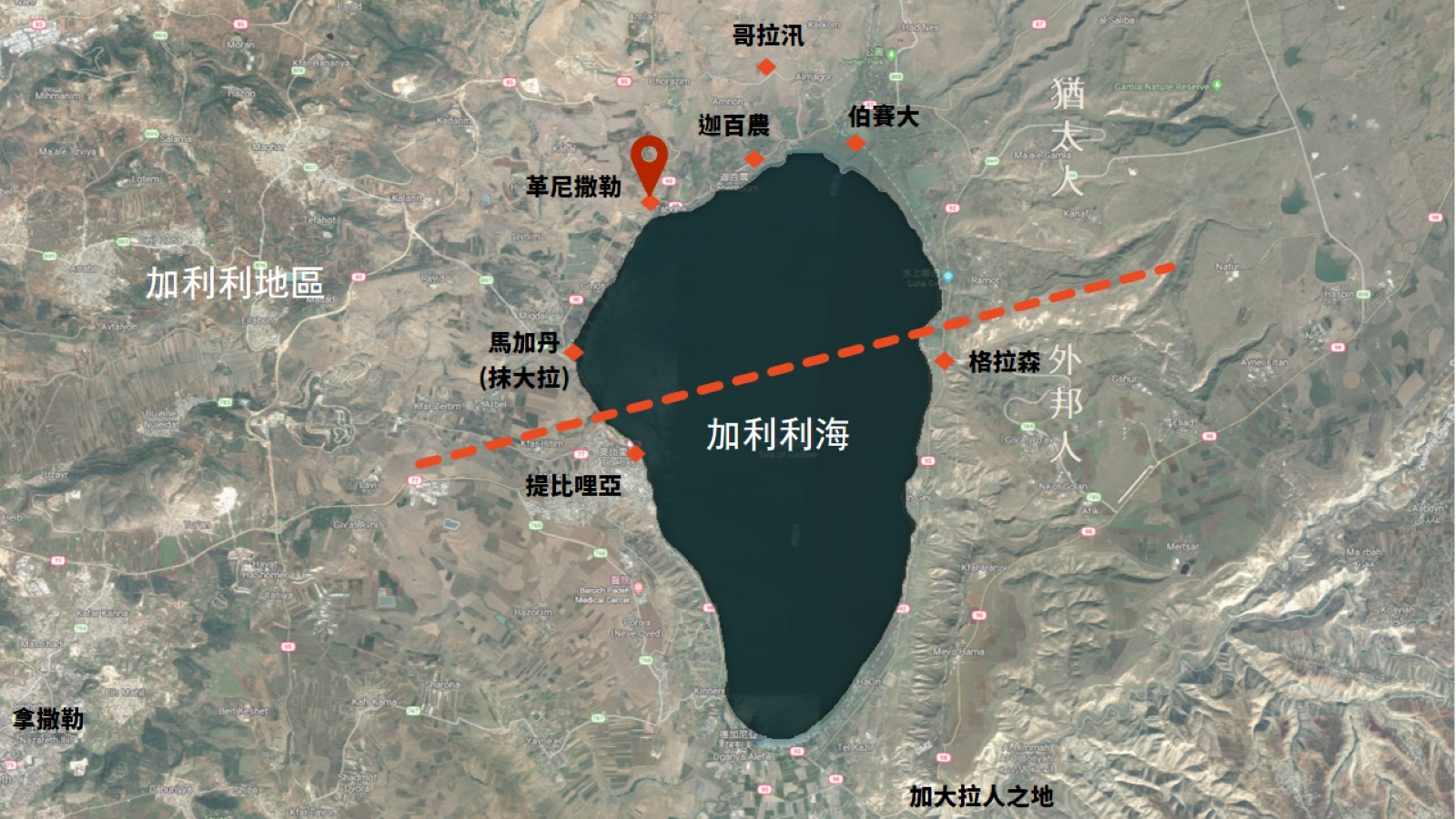 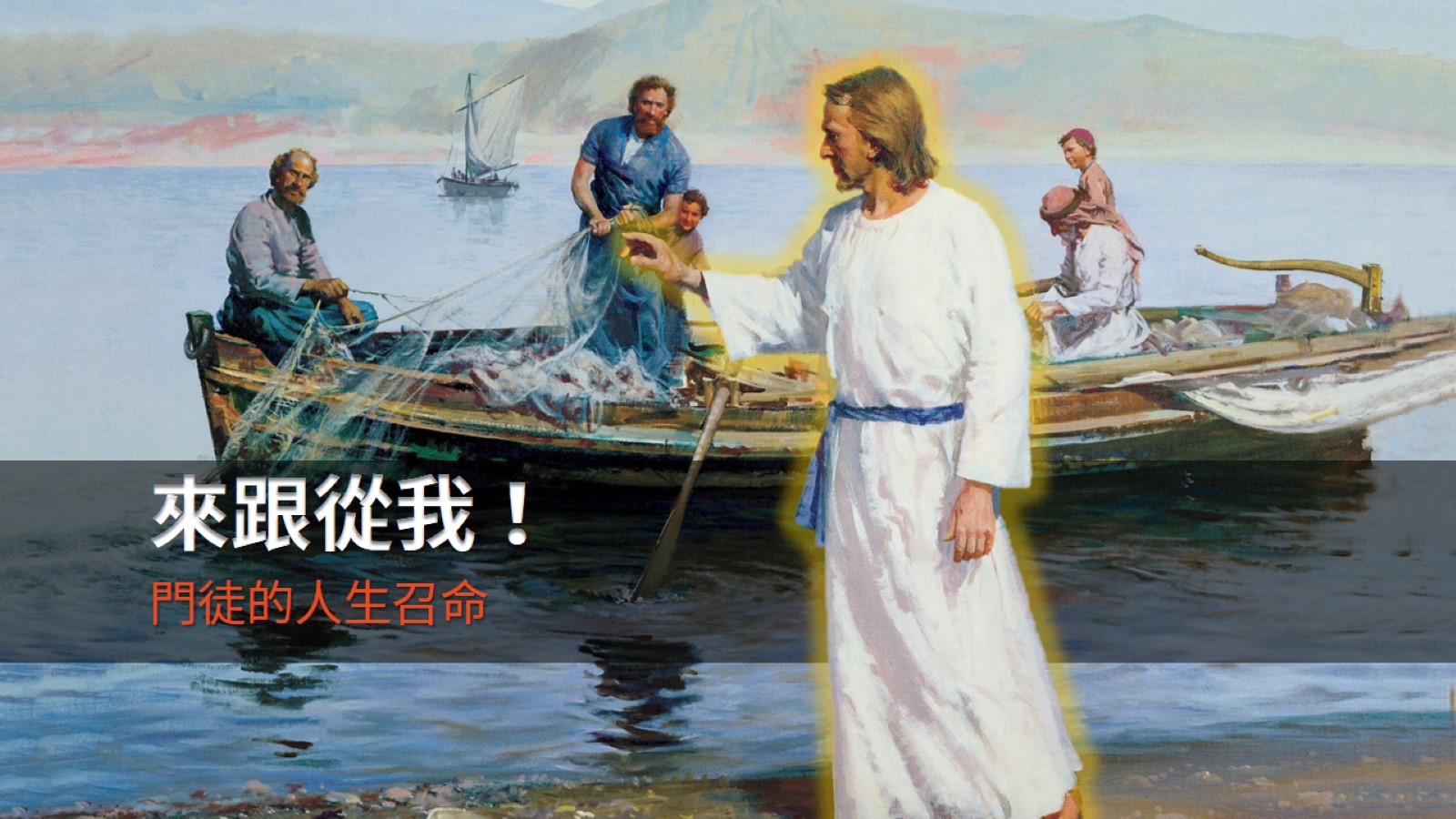 來跟從我！
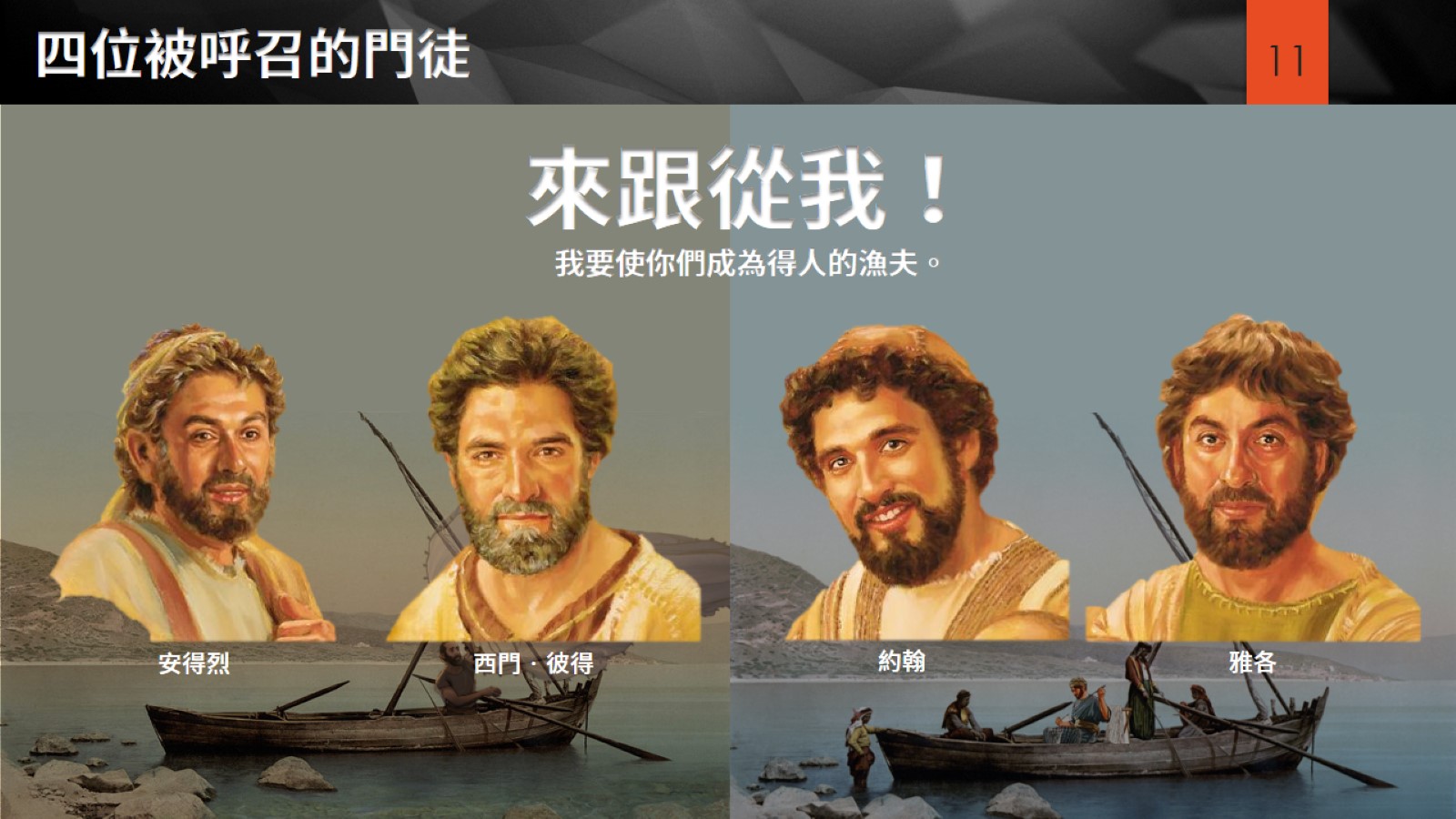 四位被呼召的門徒
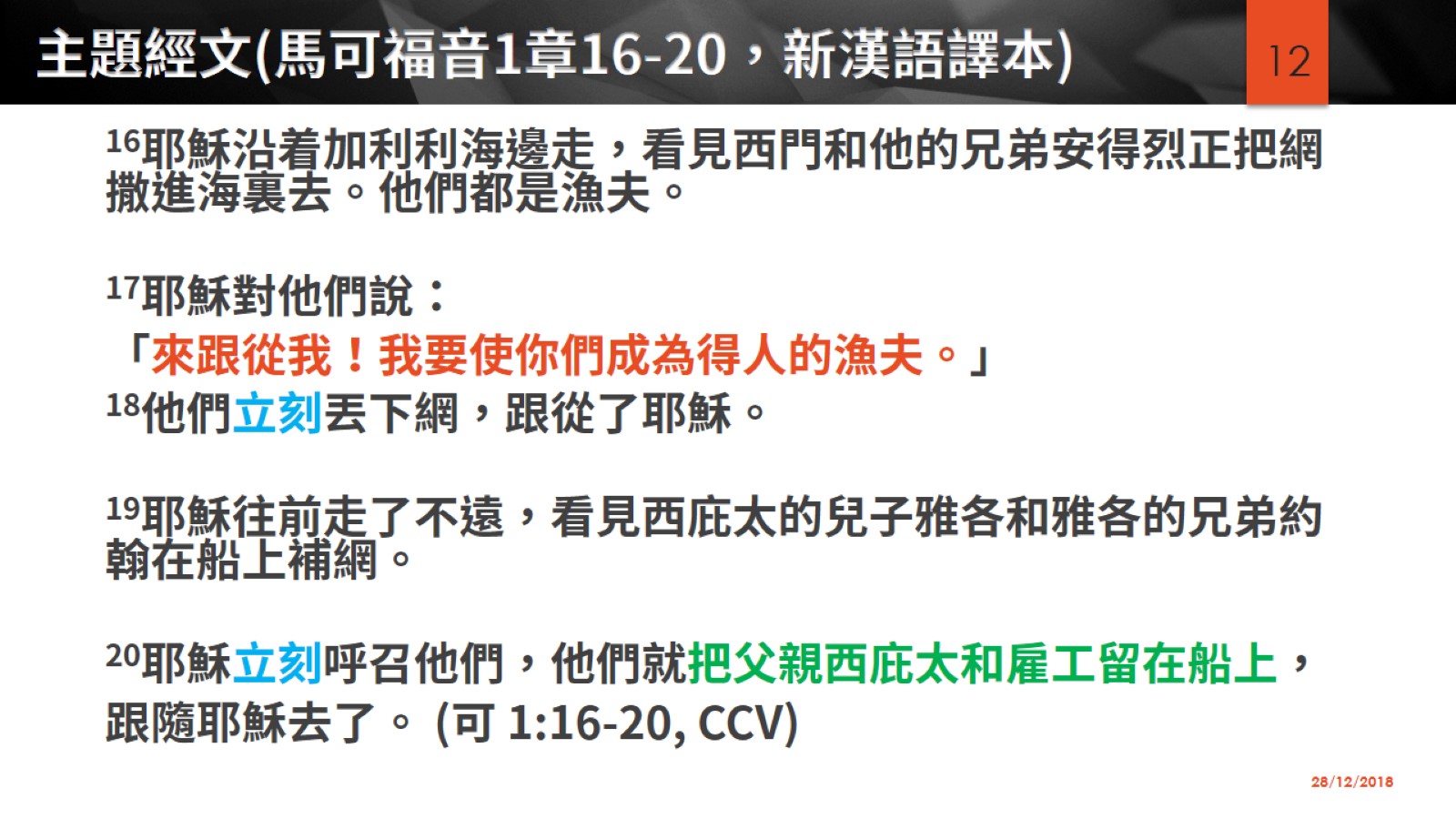 主題經文(馬可福音1章16-20，新漢語譯本)
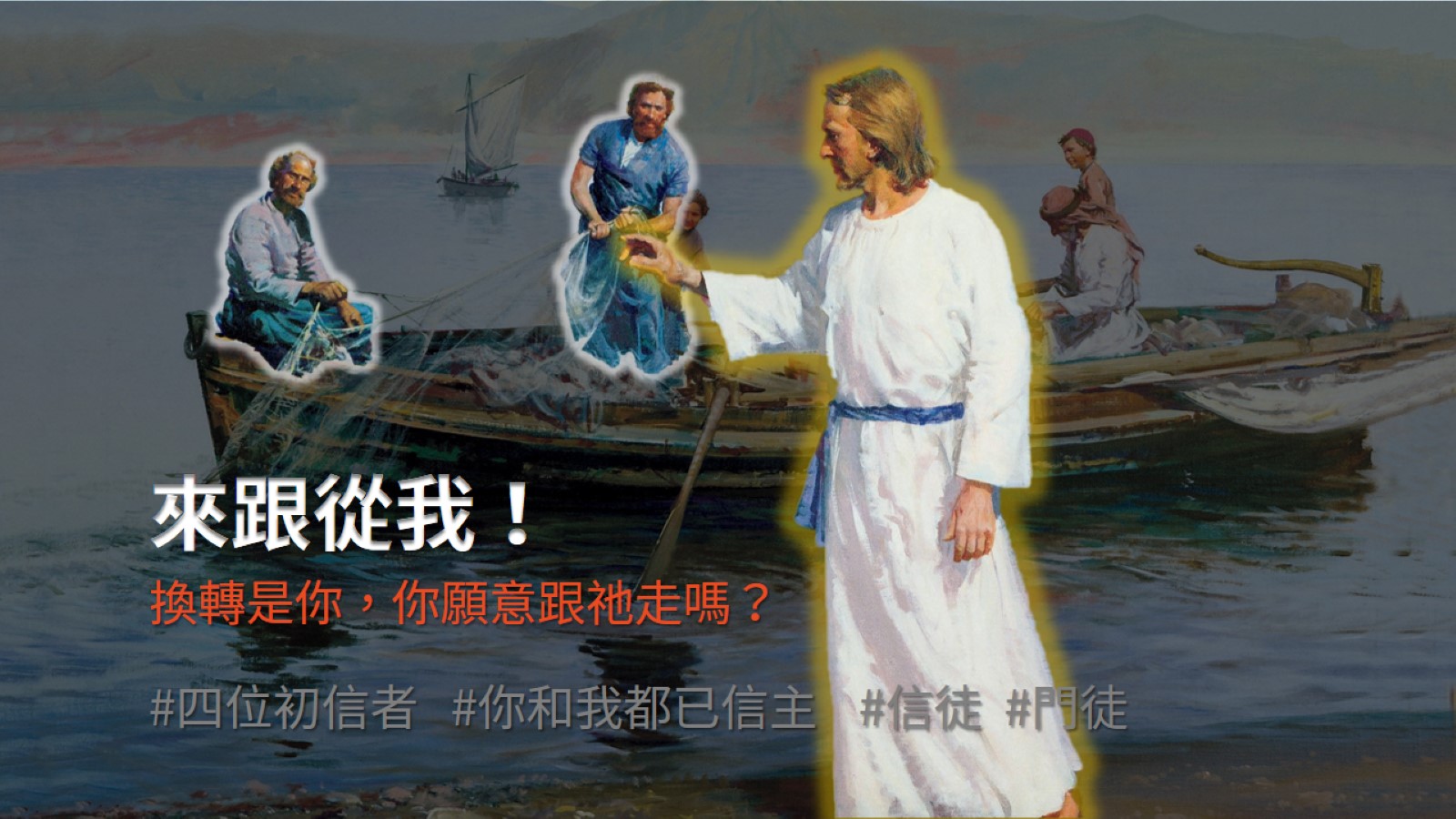 來跟從我！
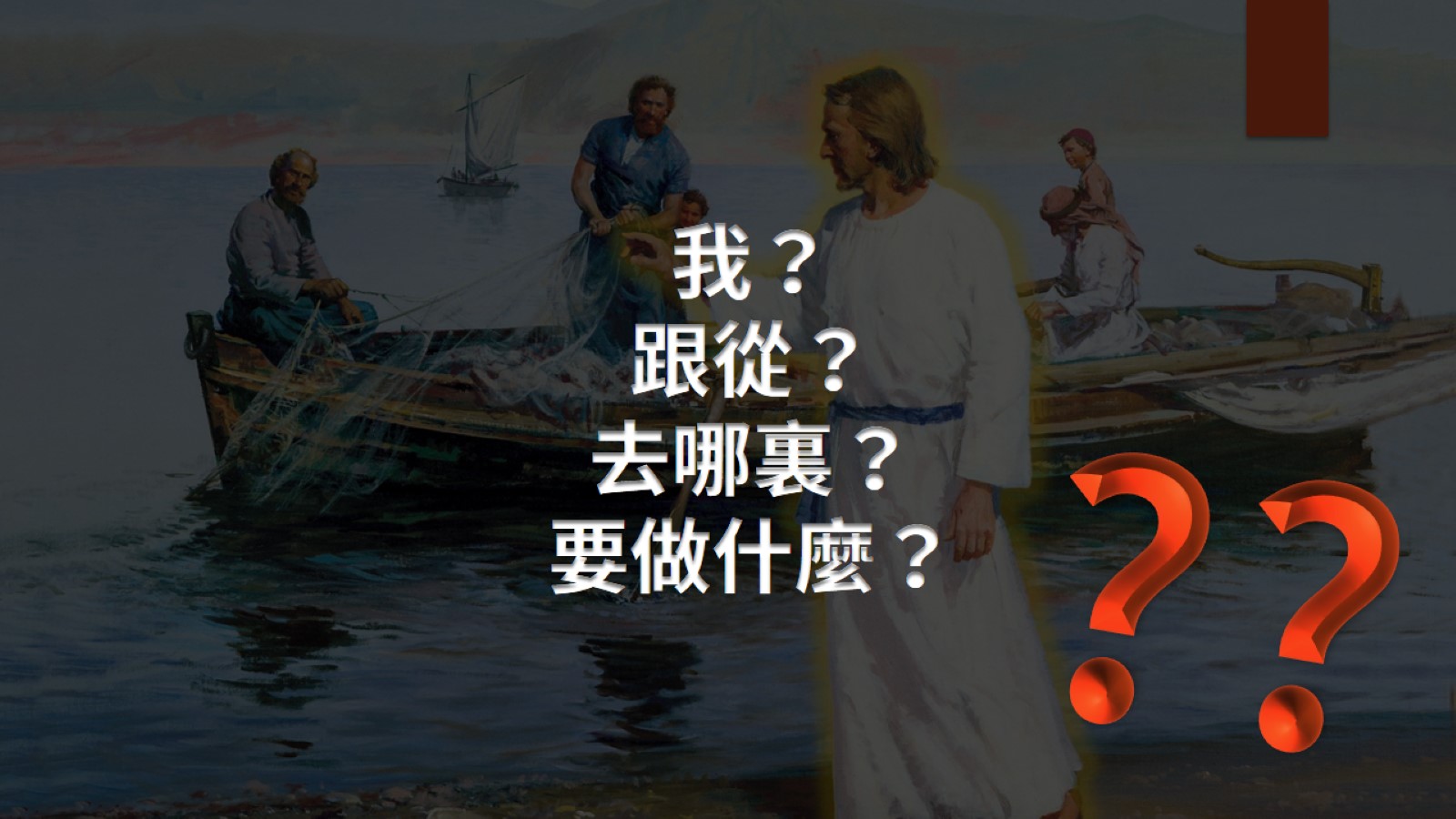 ?
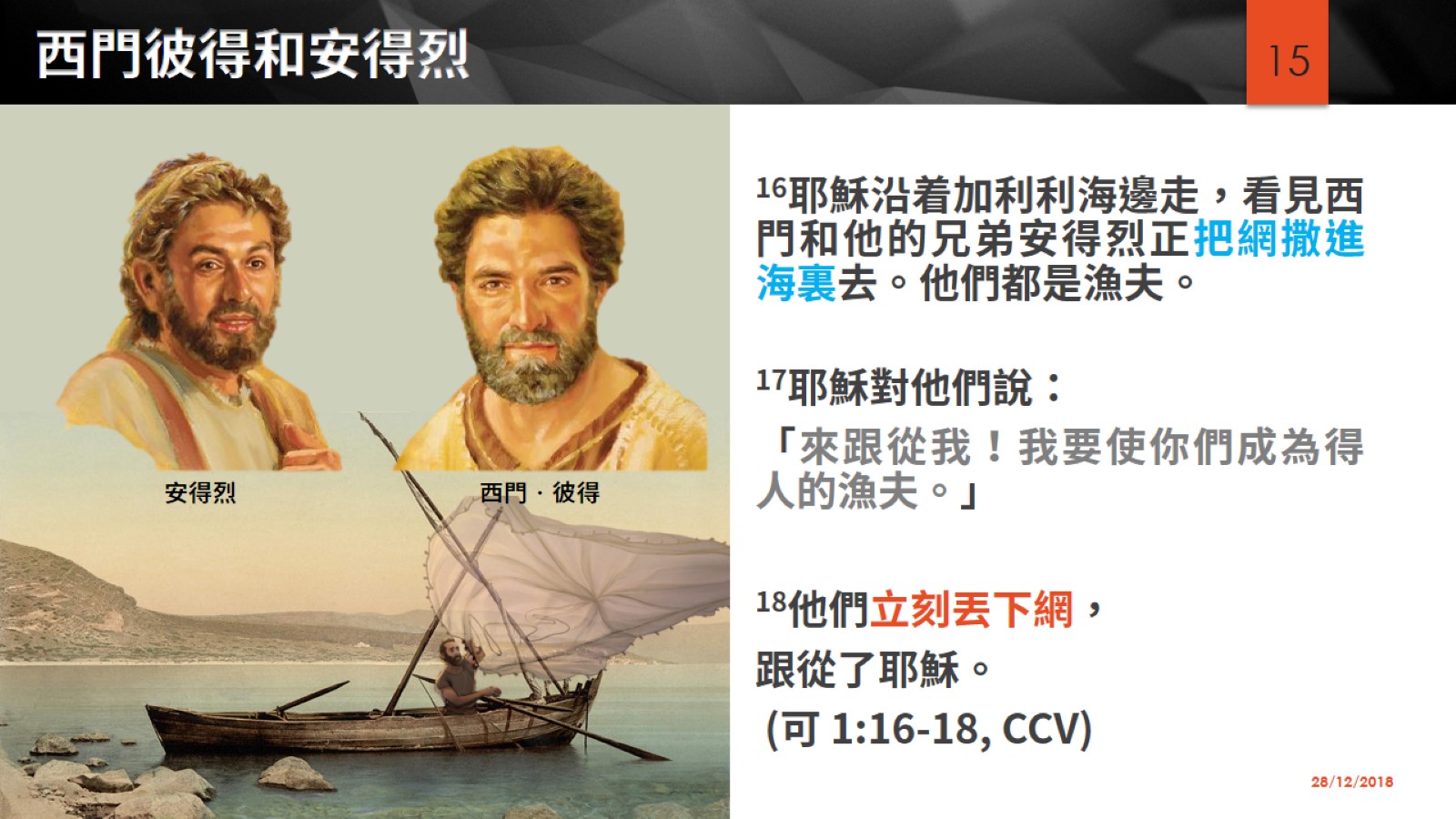 西門彼得和安得烈
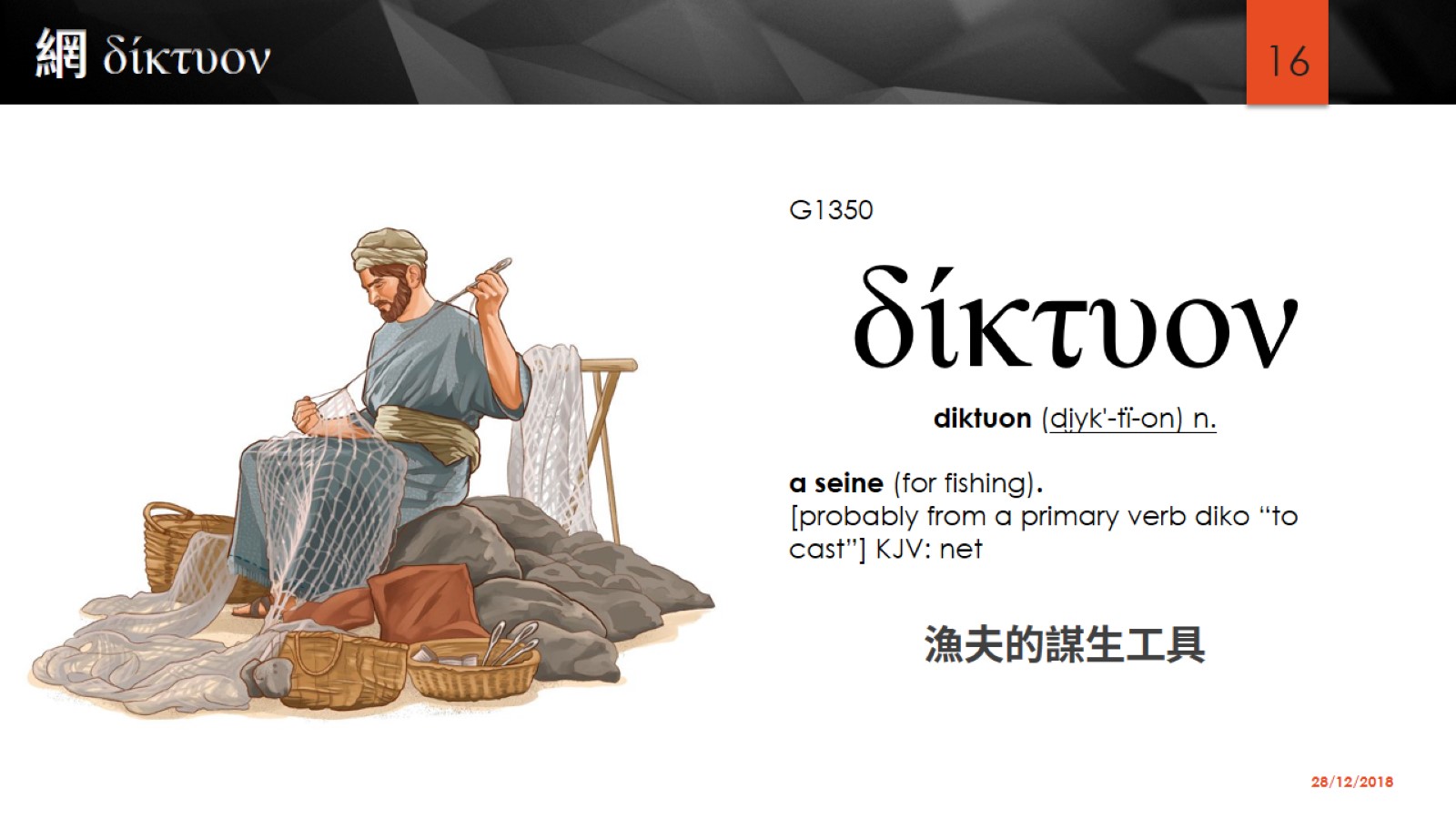 網 δίκτυον
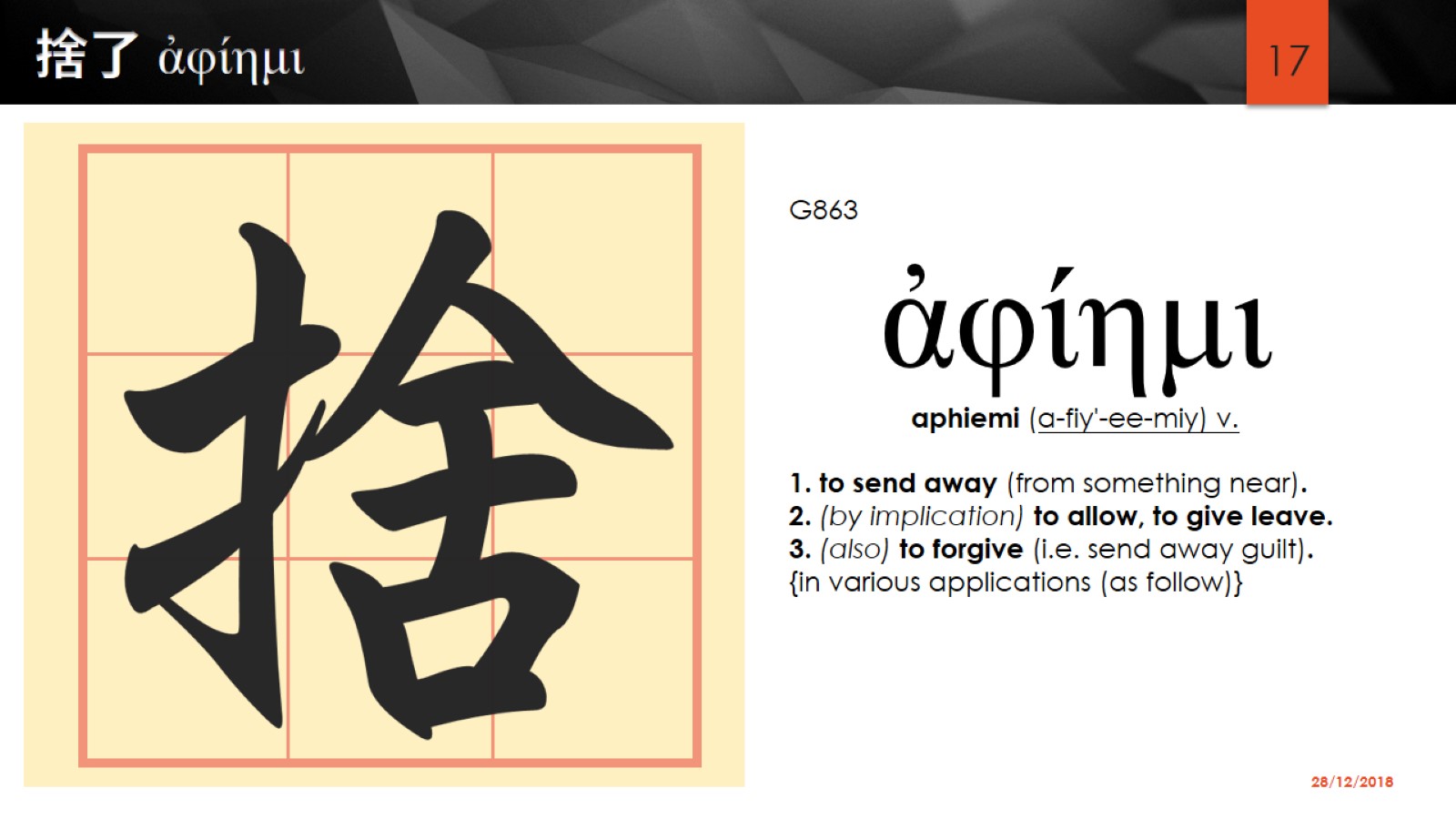 捨了 ἀφίημι
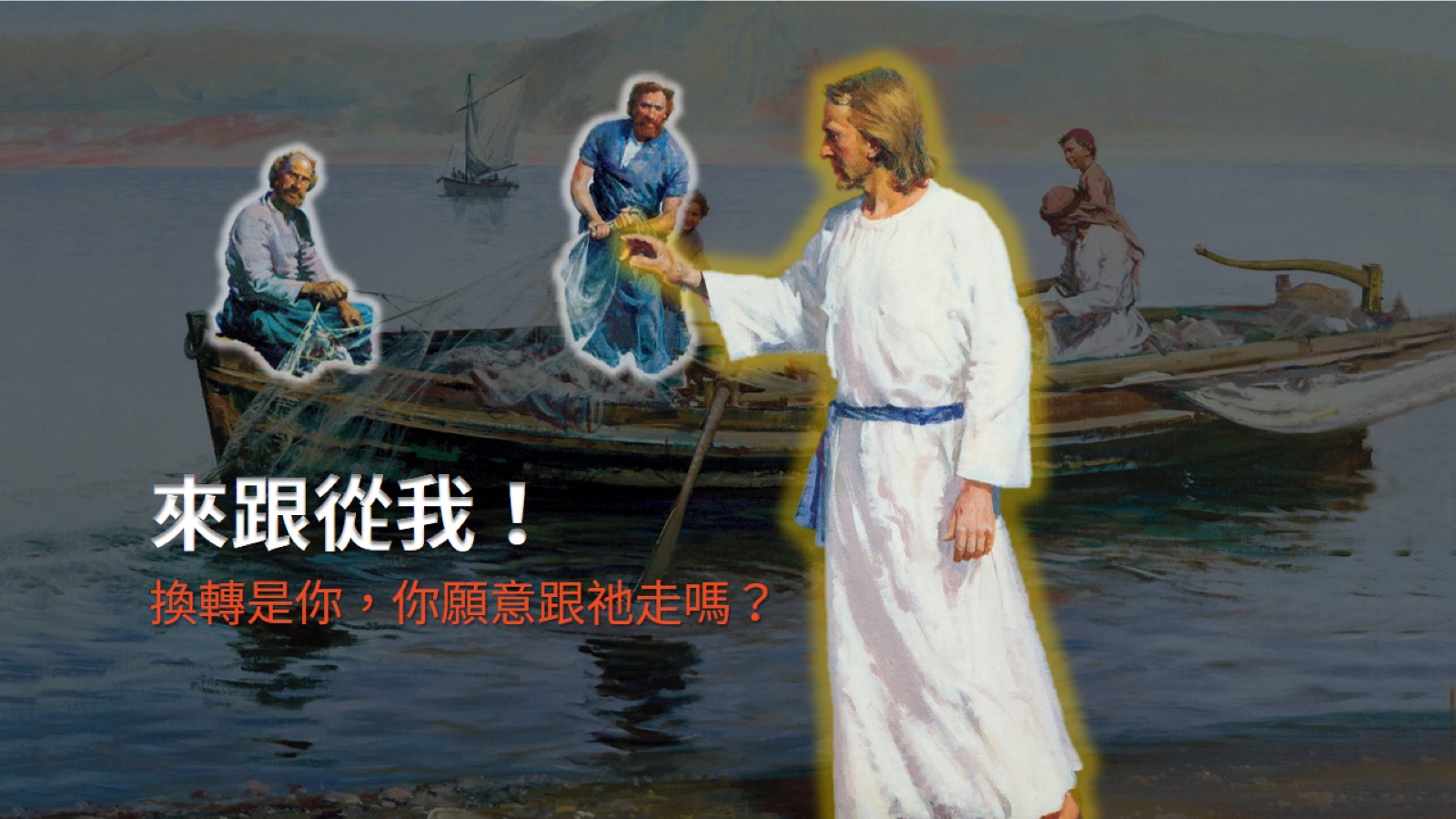 來跟從我！
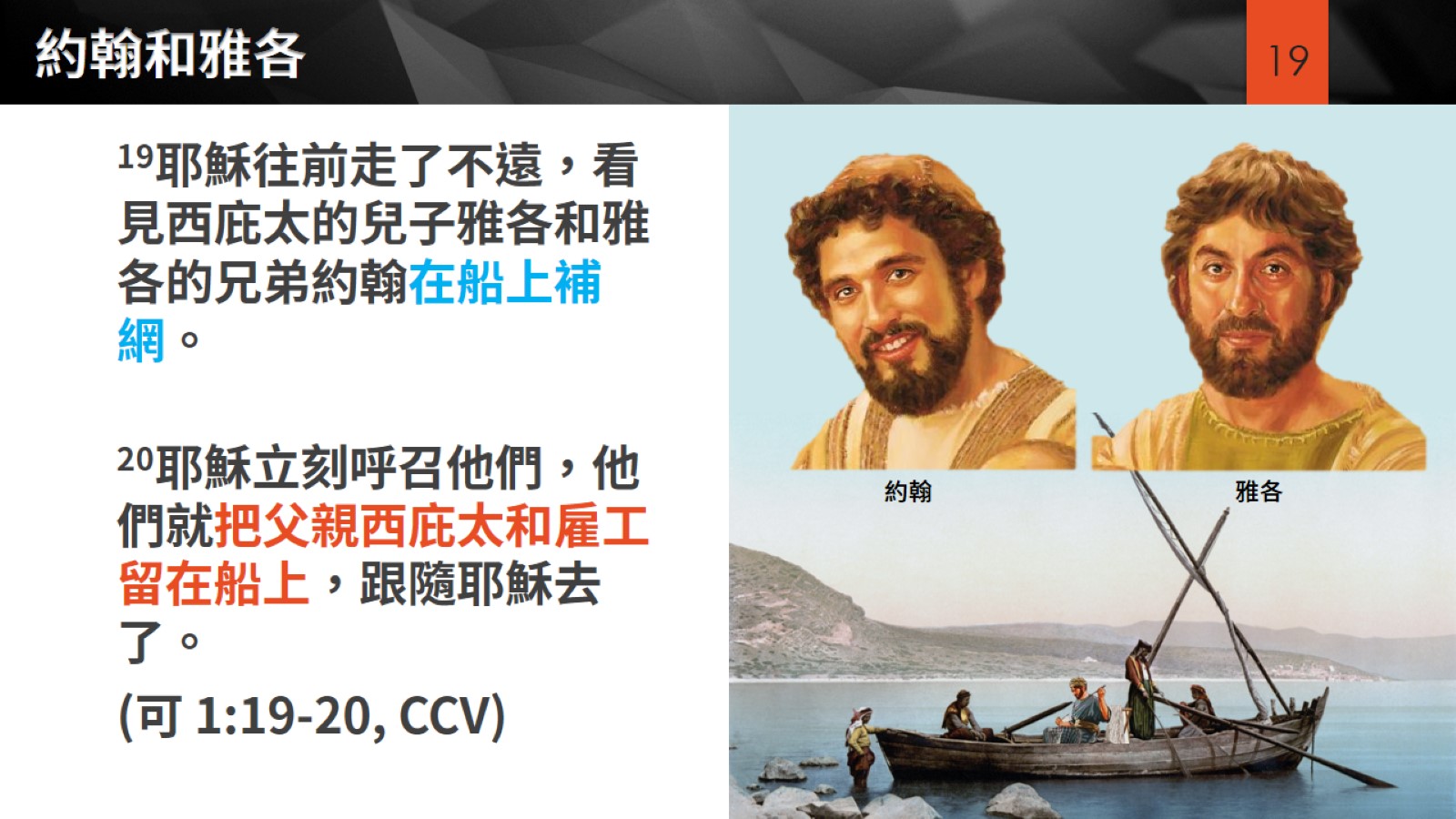 約翰和雅各
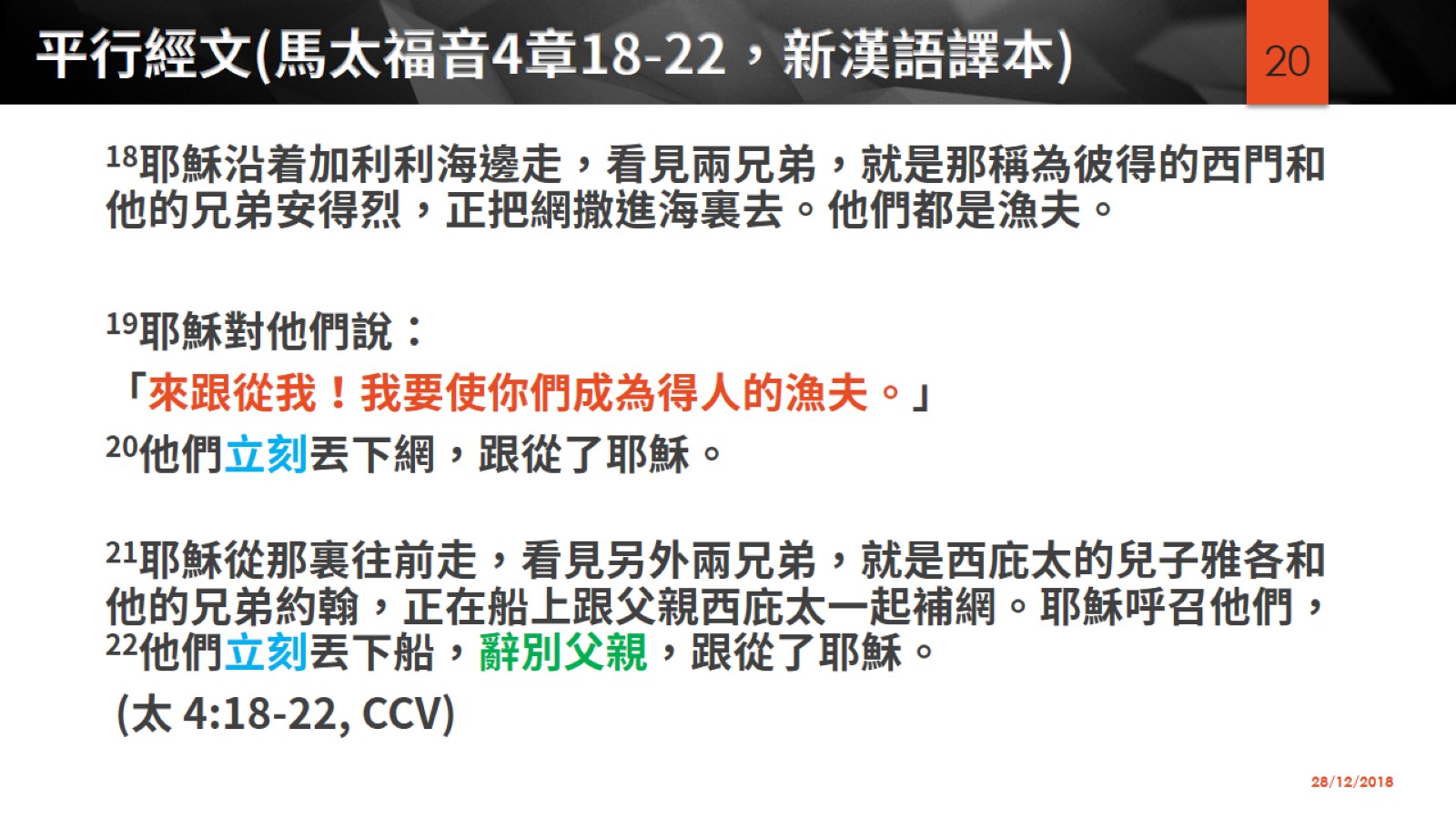 平行經文(馬太福音4章18-22，新漢語譯本)
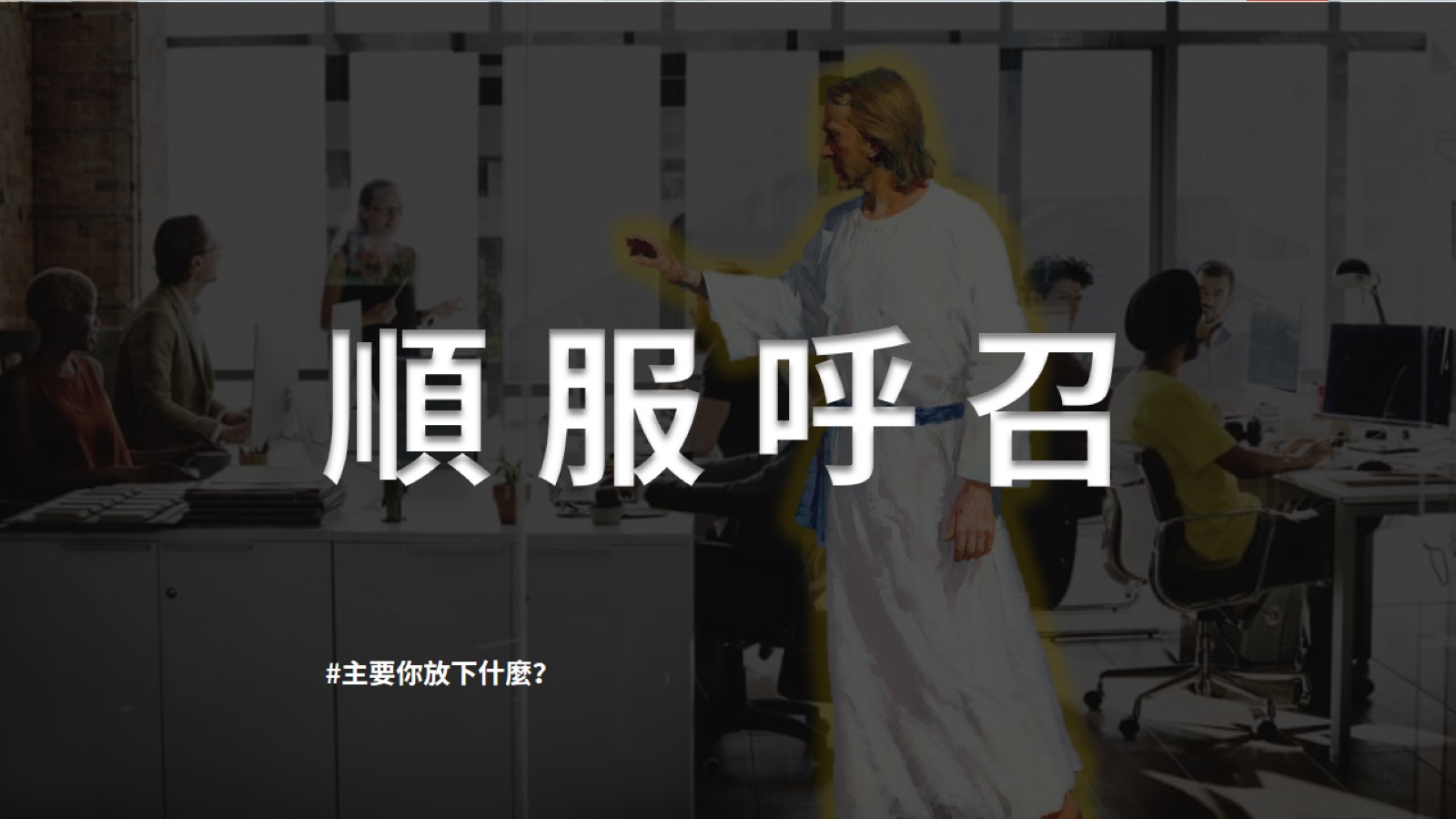 順 服 呼 召
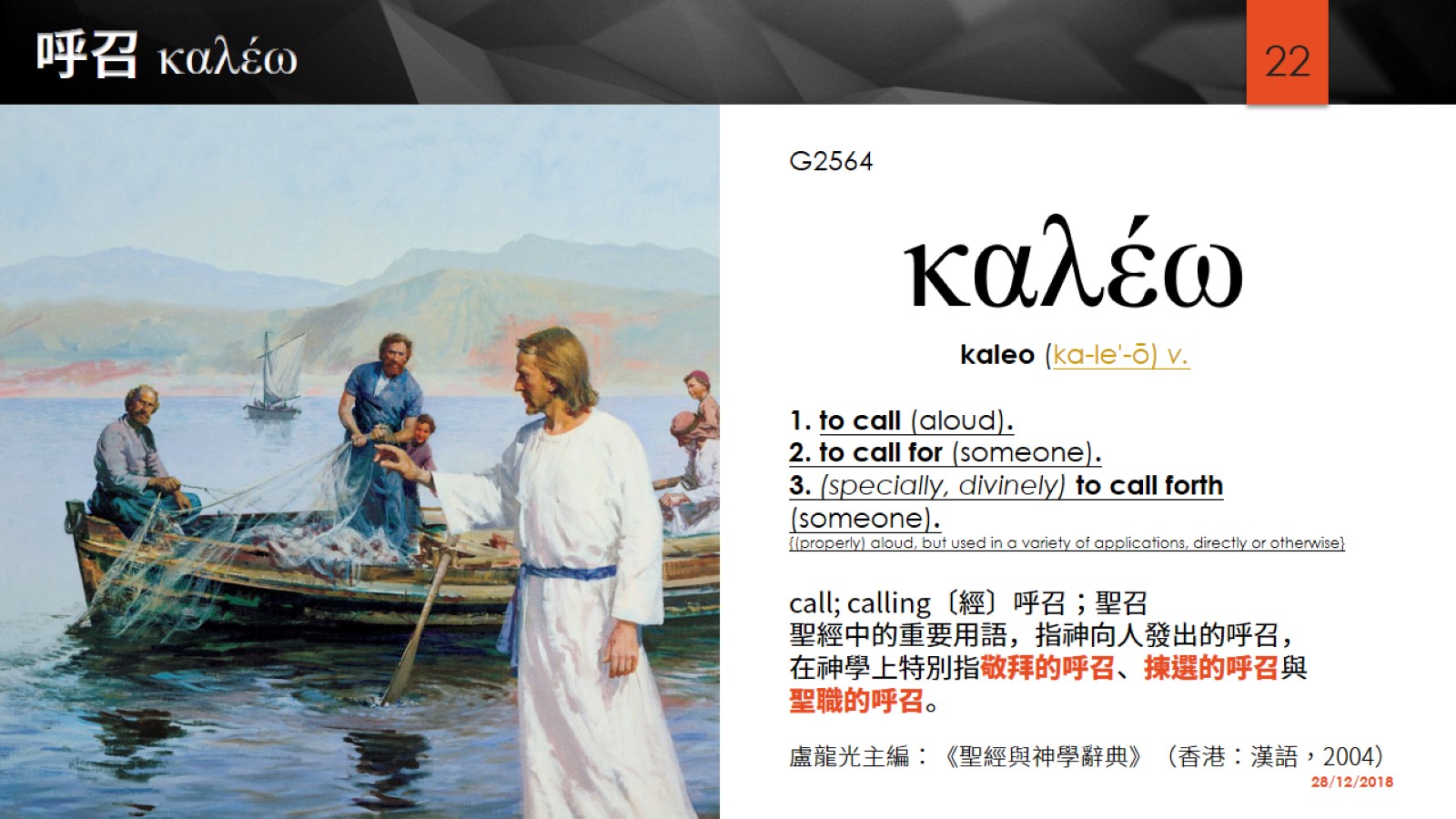 呼召 καλέω
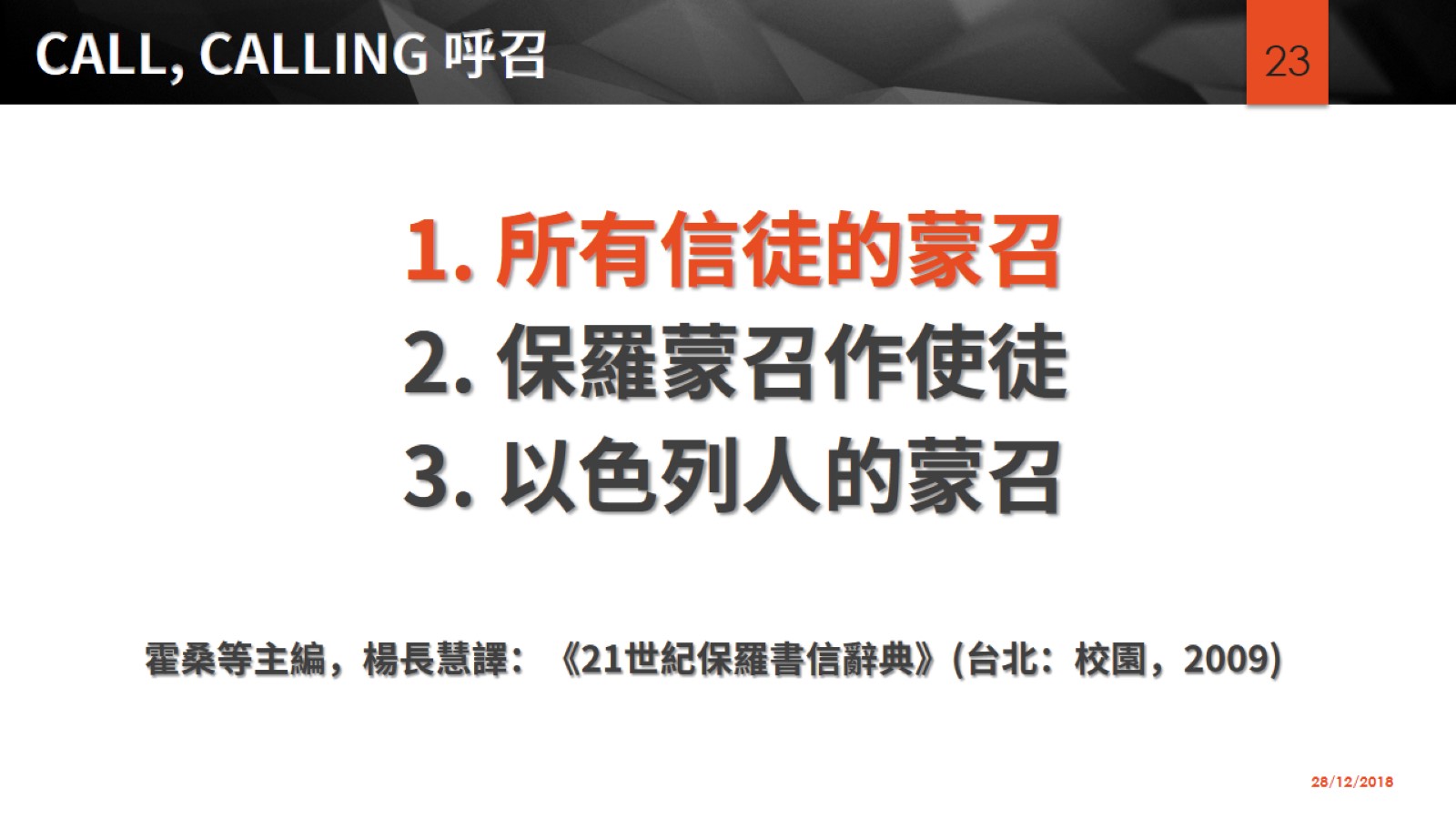 CALL, CALLING 呼召
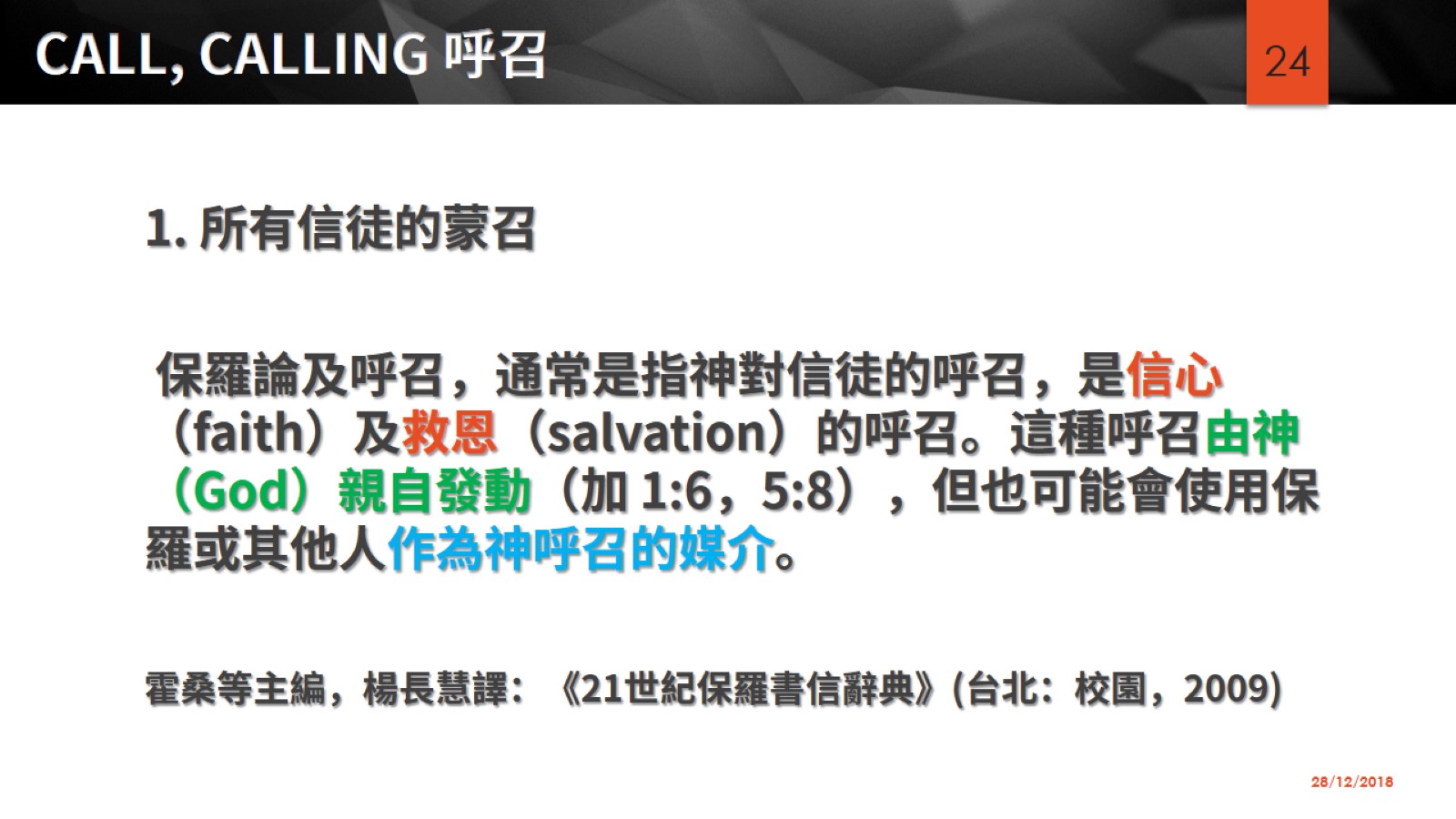 CALL, CALLING 呼召
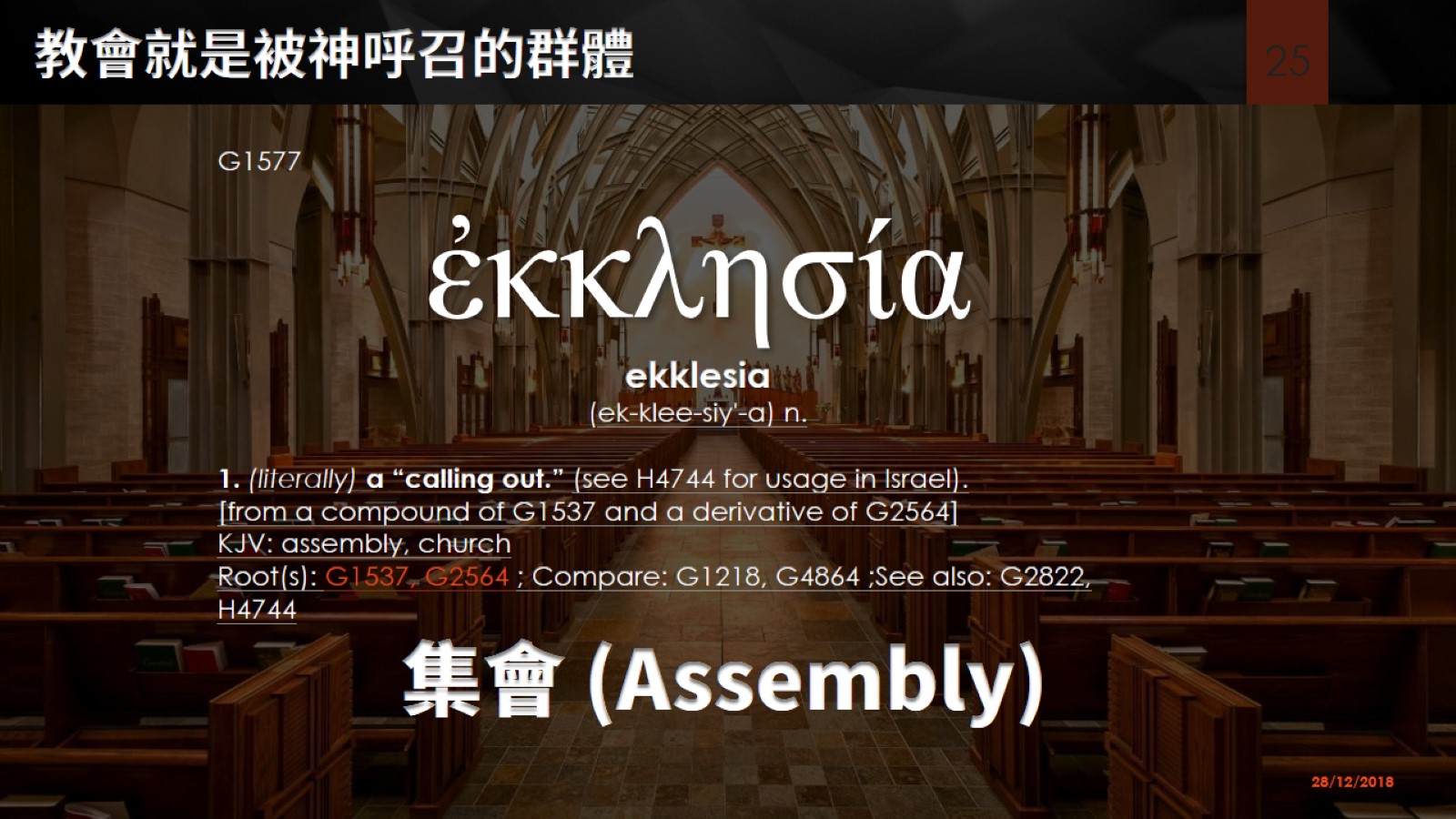 教會就是被神呼召的群體
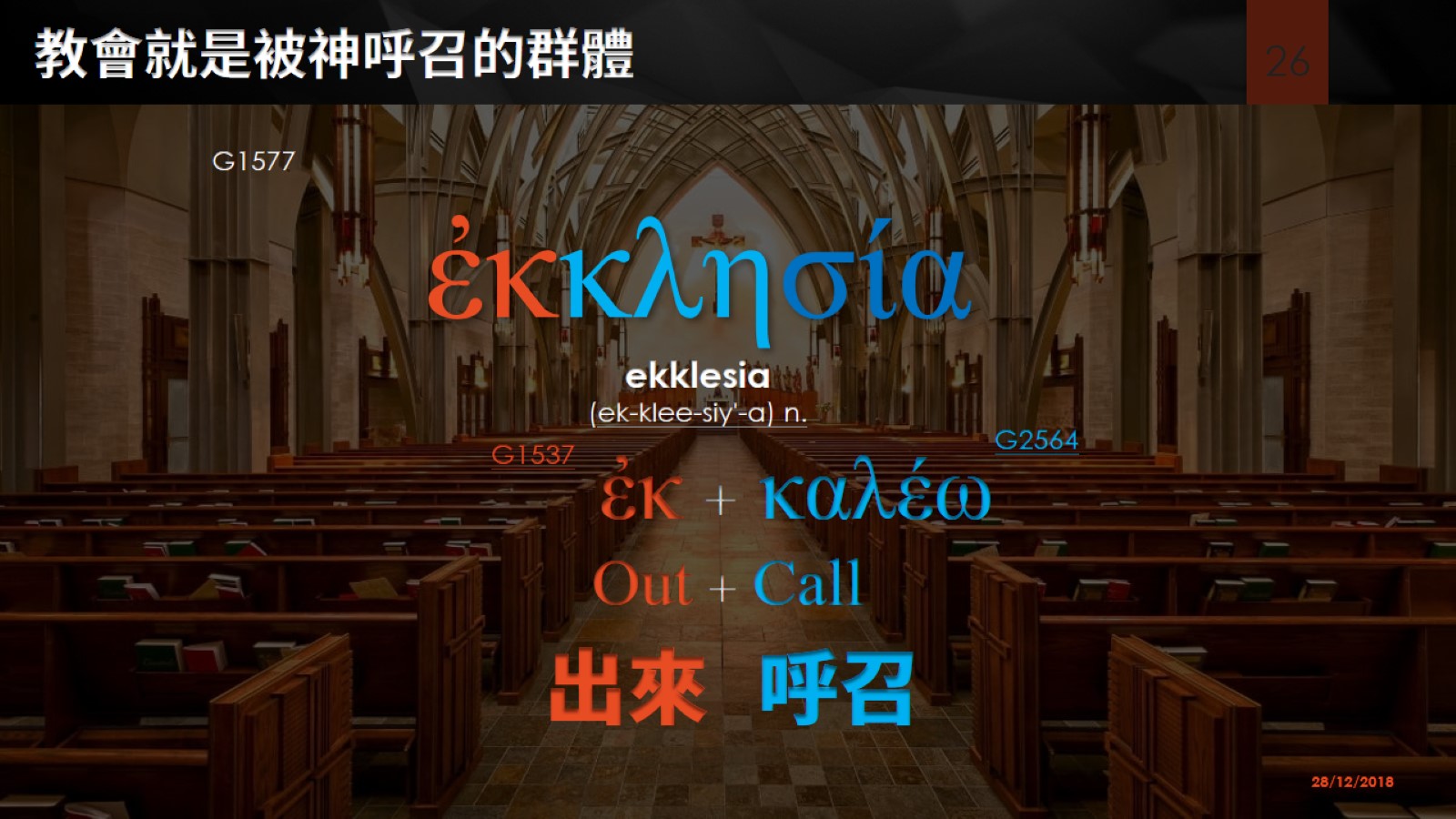 教會就是被神呼召的群體
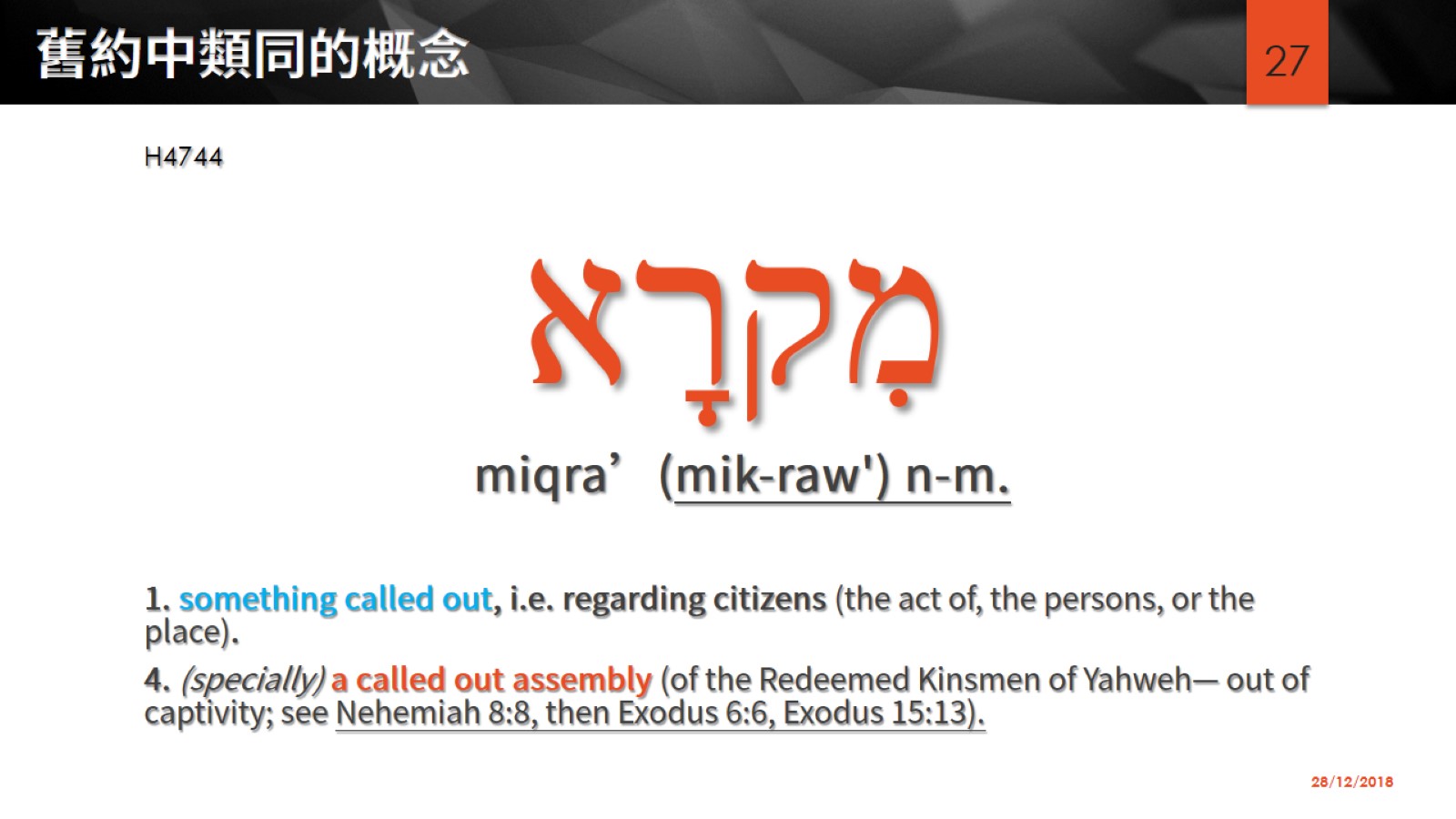 舊約中類同的概念
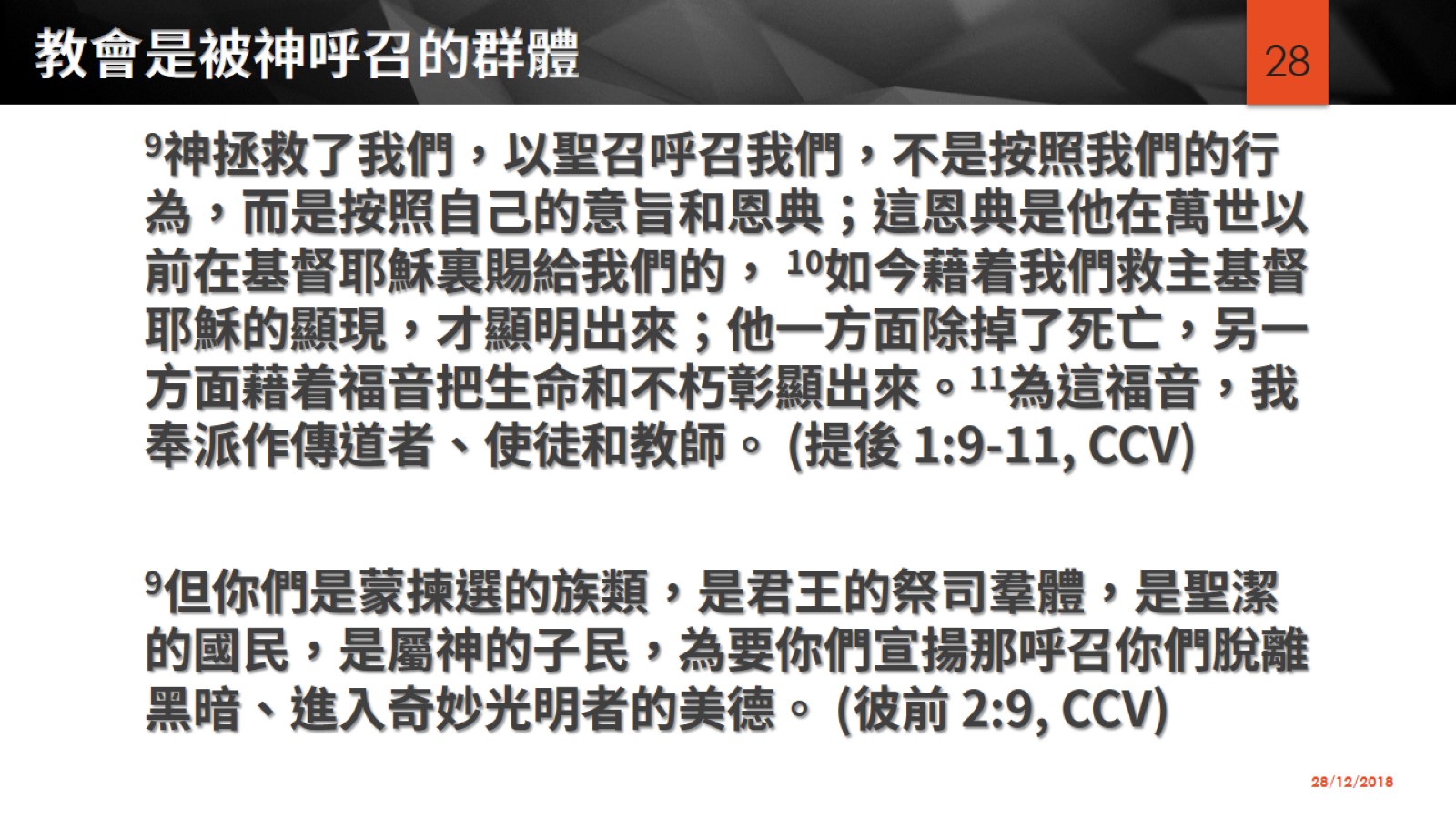 教會是被神呼召的群體
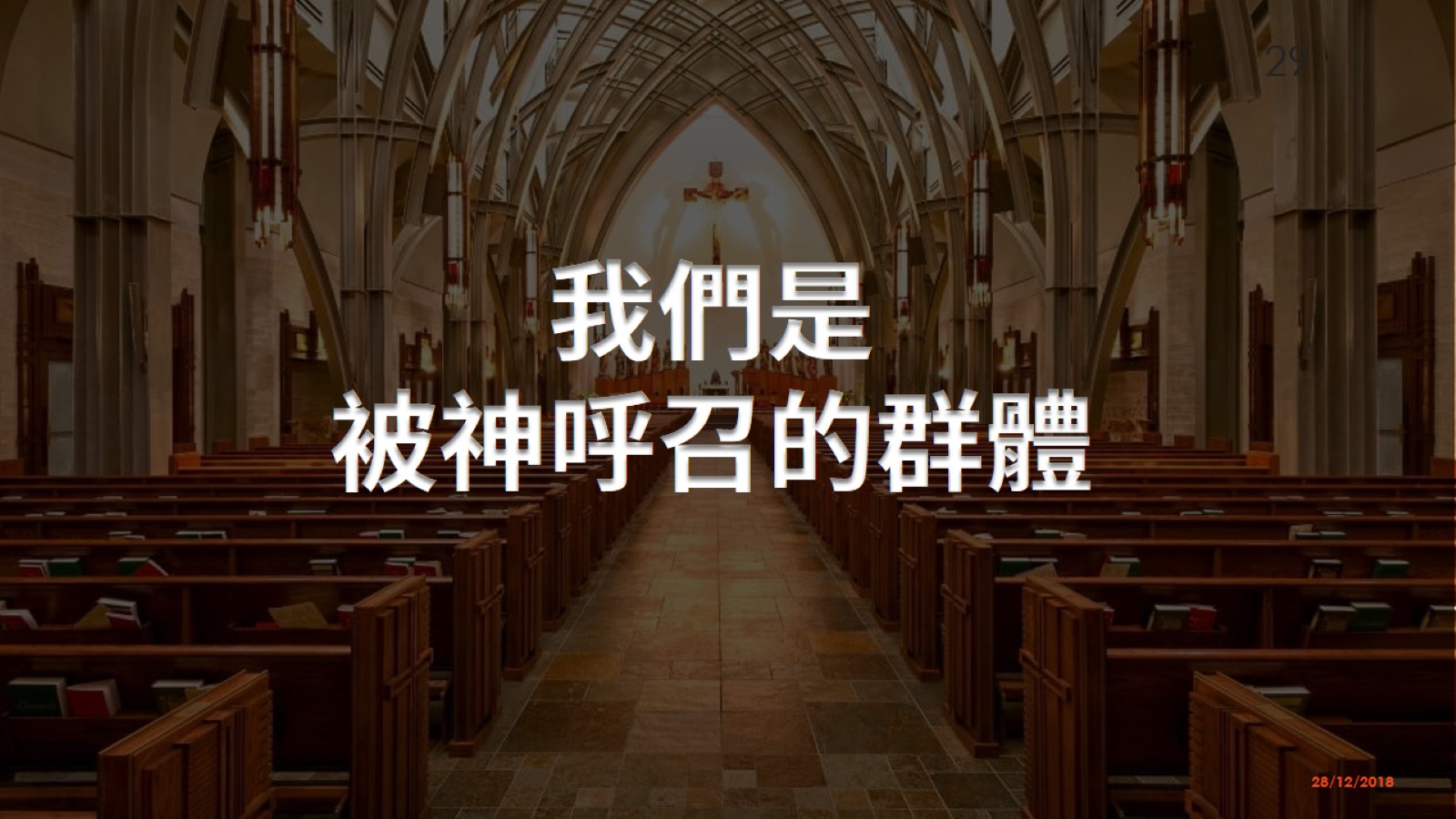 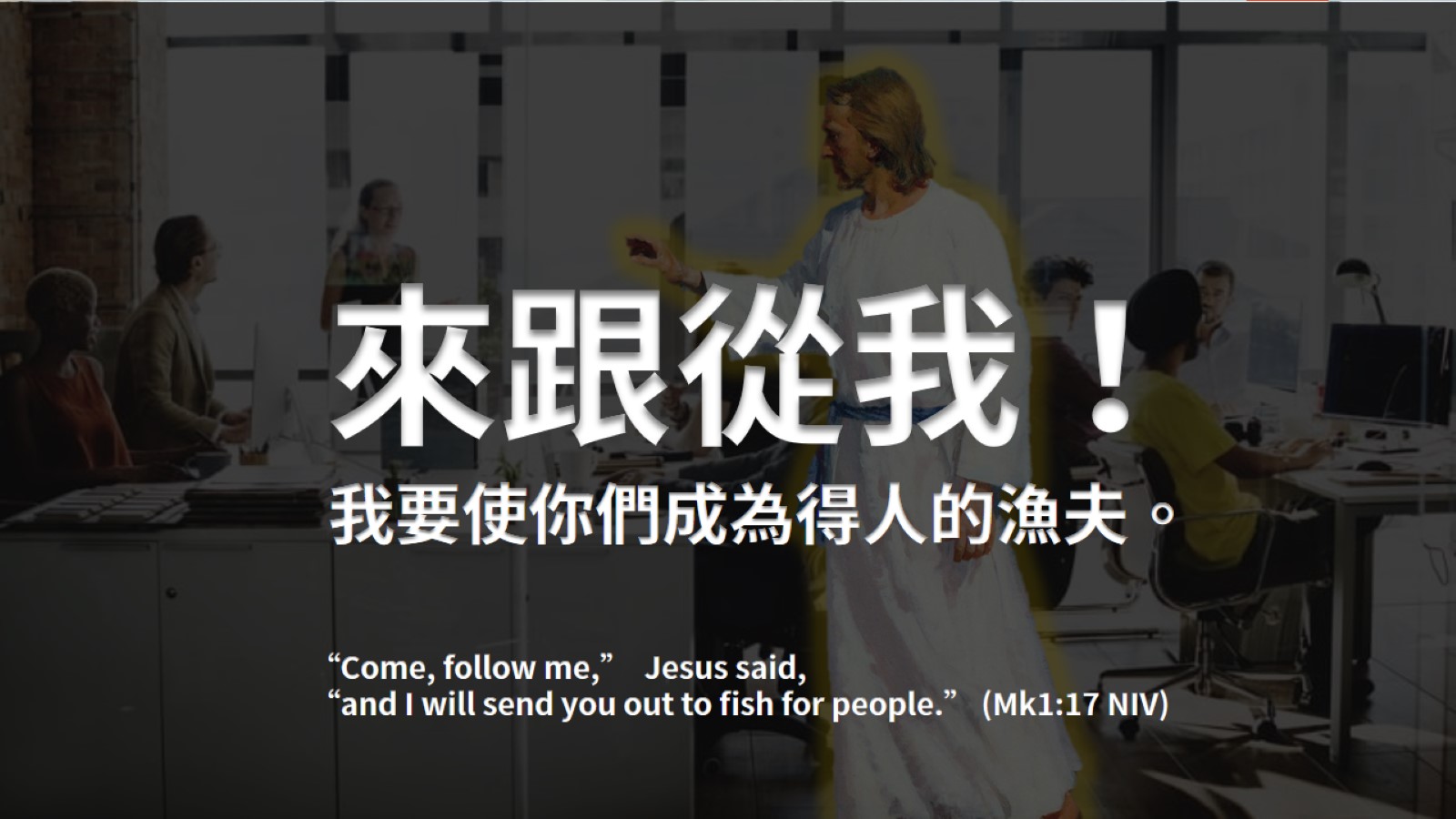 來跟從我！我要使你們成為得人的漁夫。
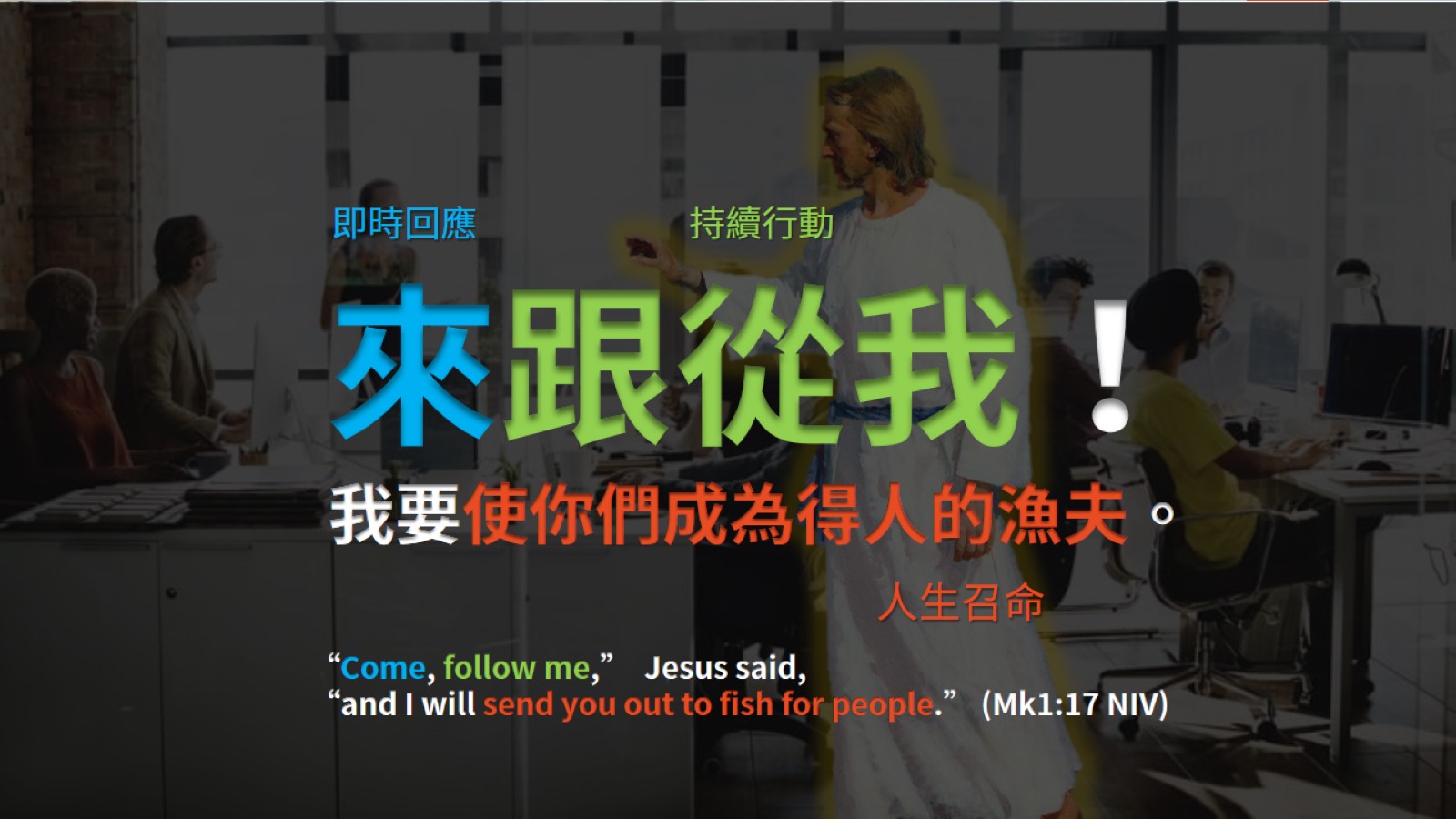 來跟從我！我要使你們成為得人的漁夫。
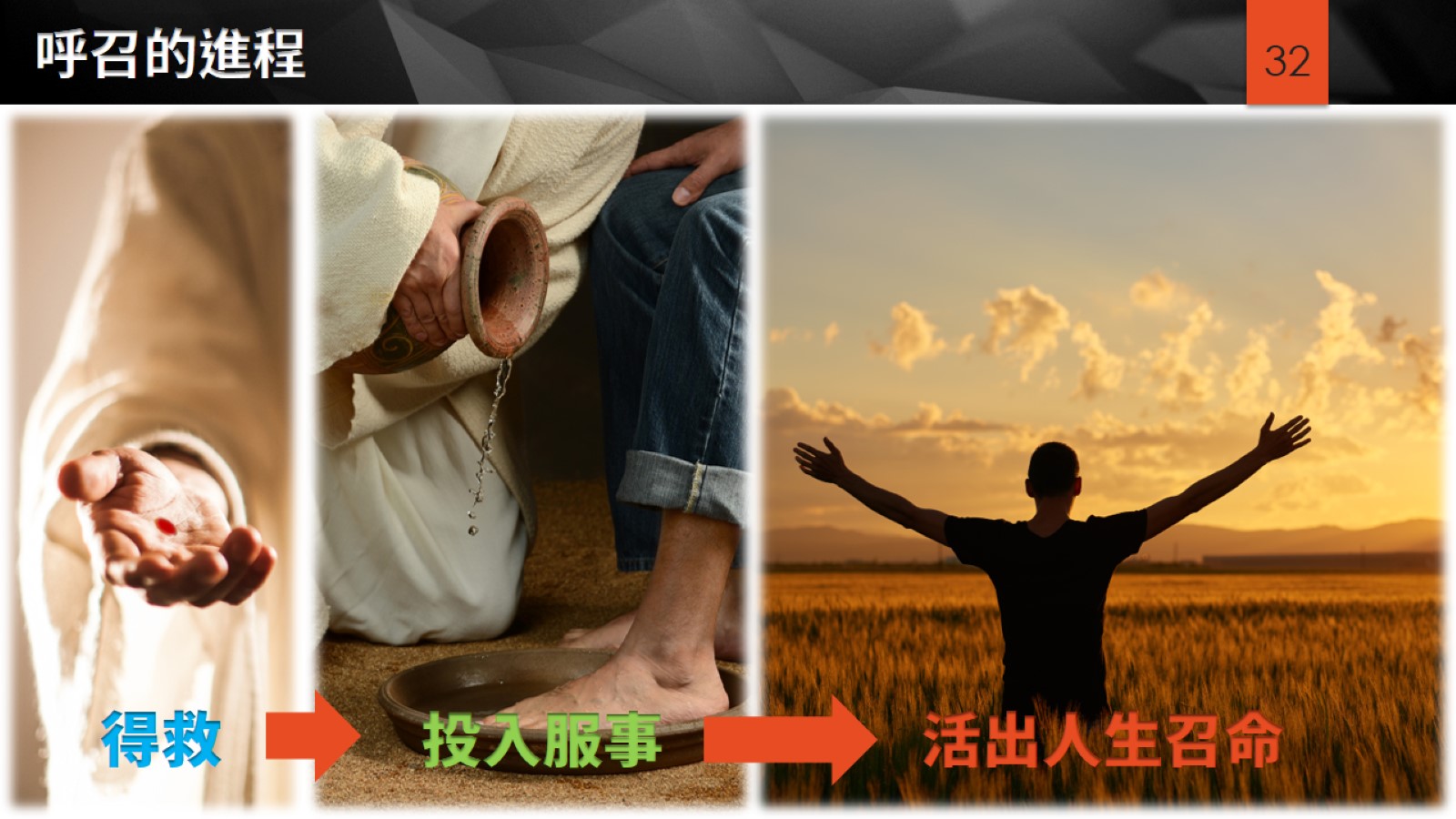 呼召的進程
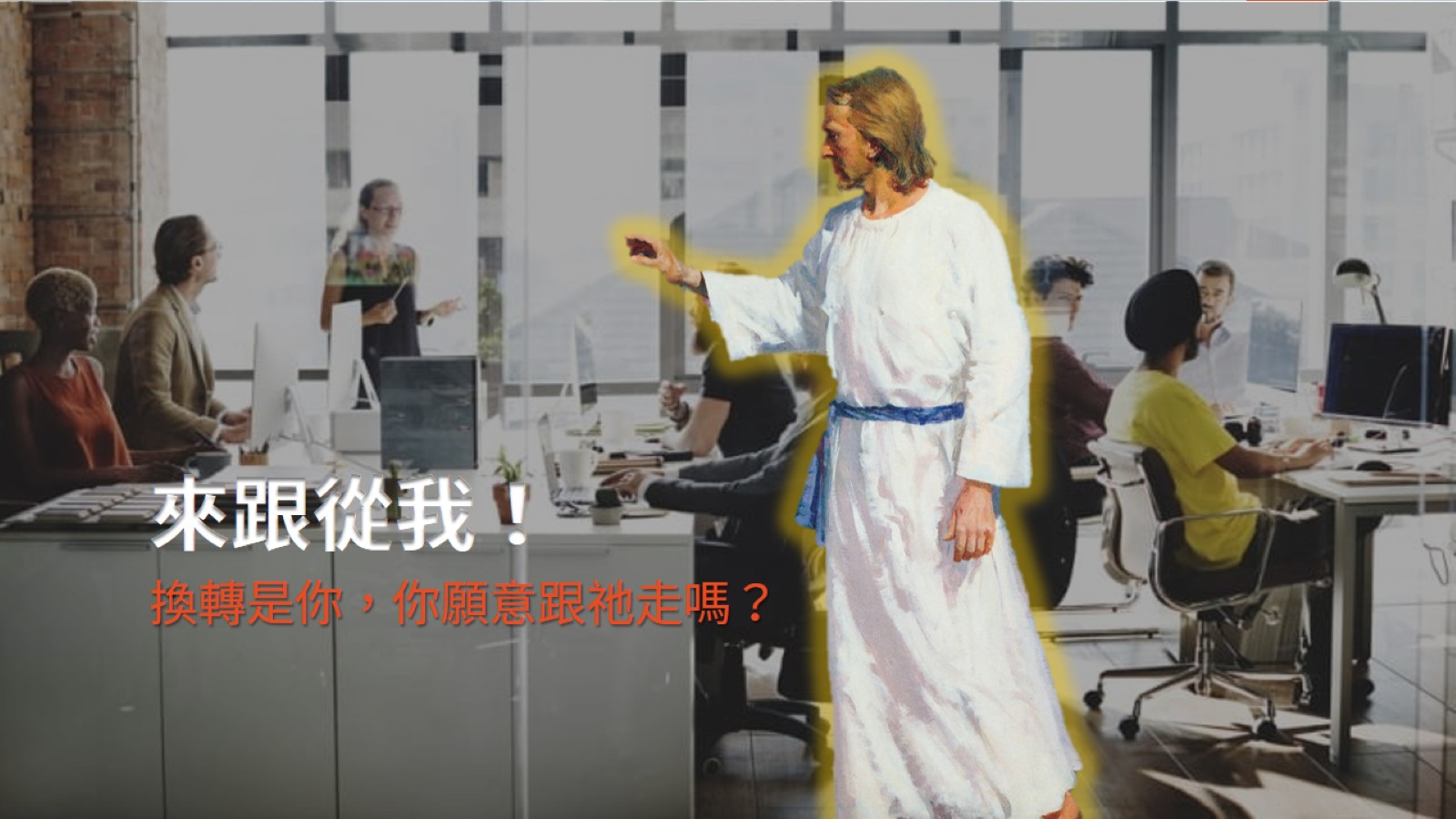 來跟從我！
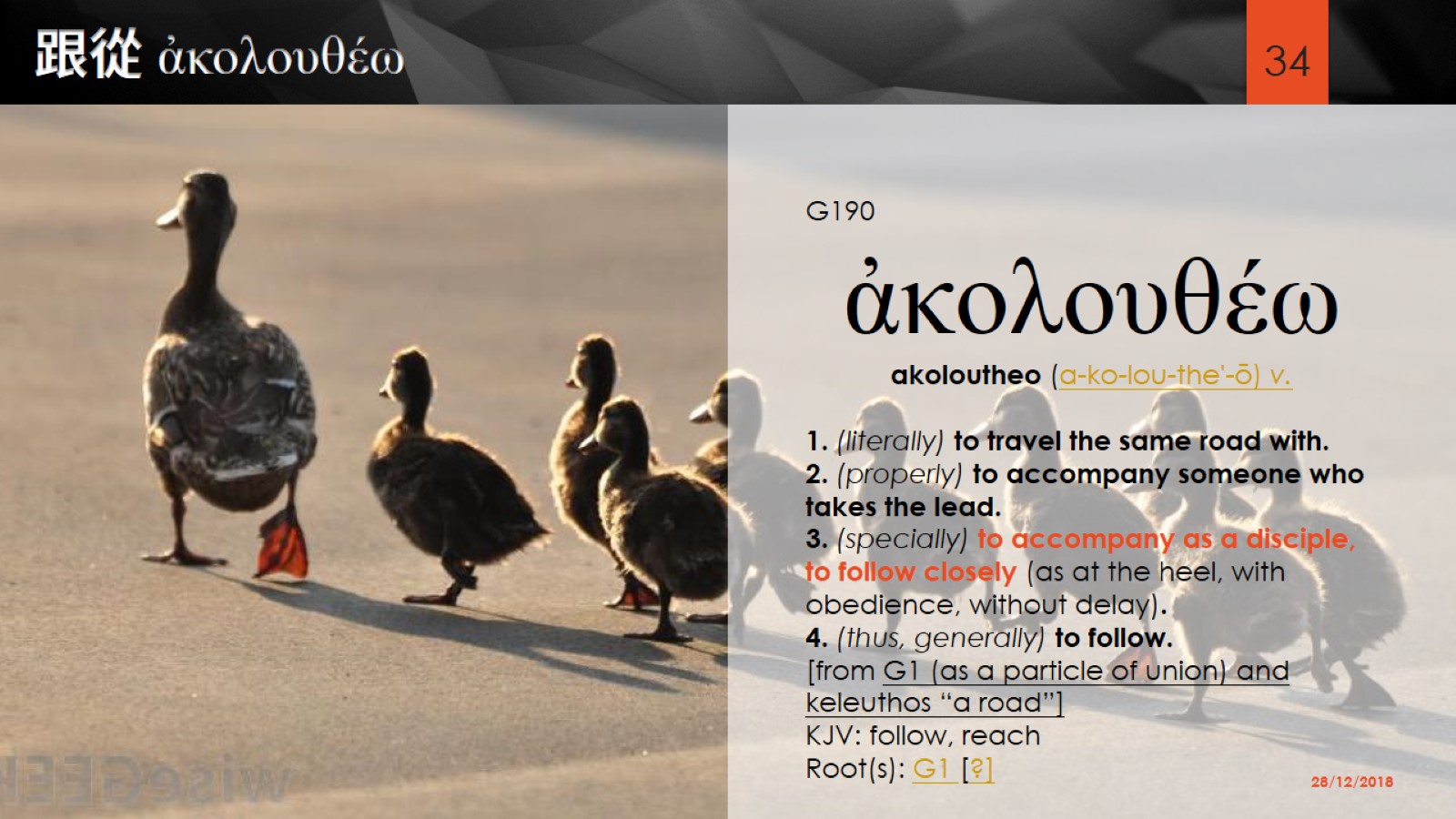 跟從 ἀκολουθέω
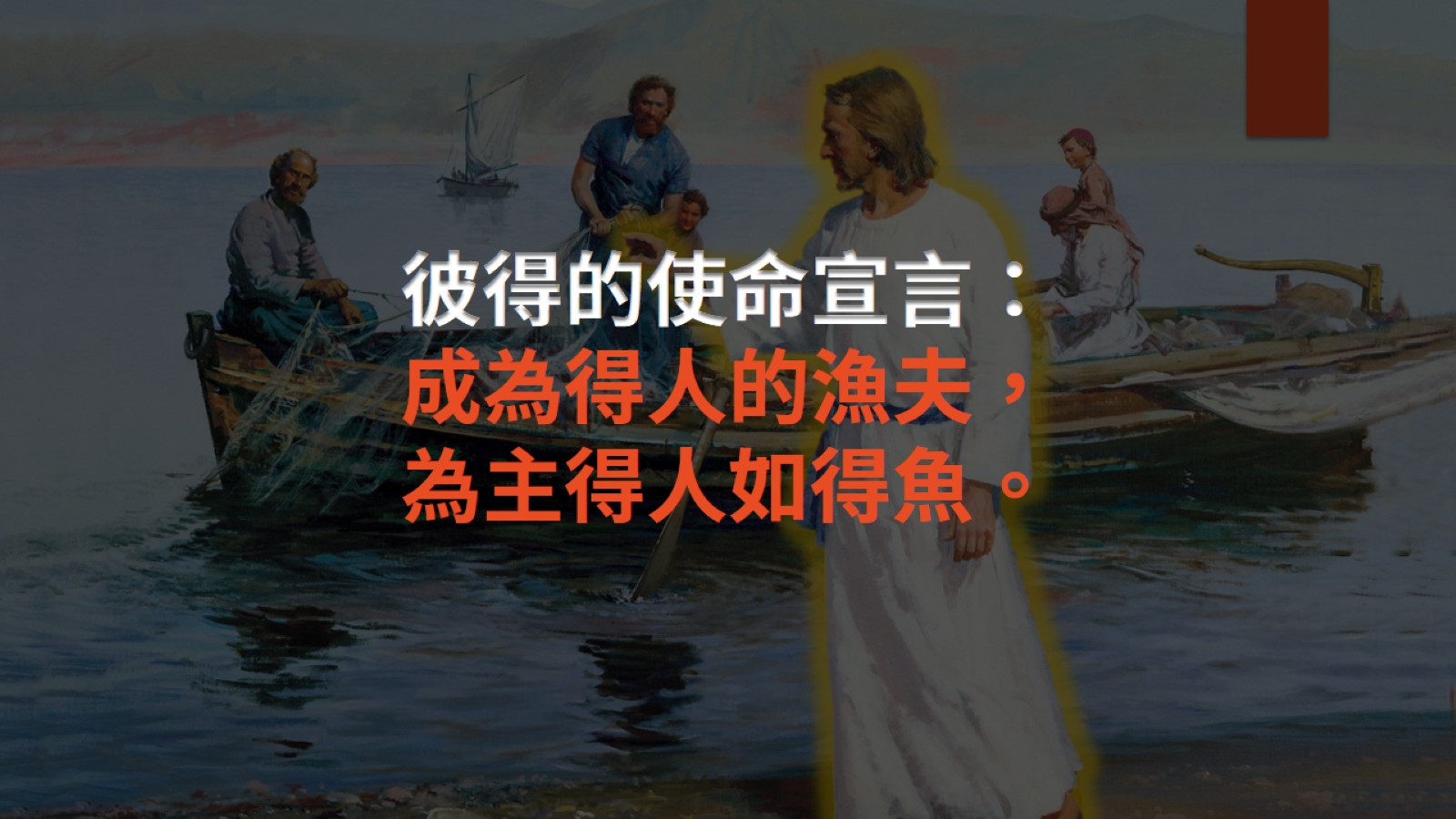 彼得的使命宣言：成為得人的漁夫，為主得人如得魚。
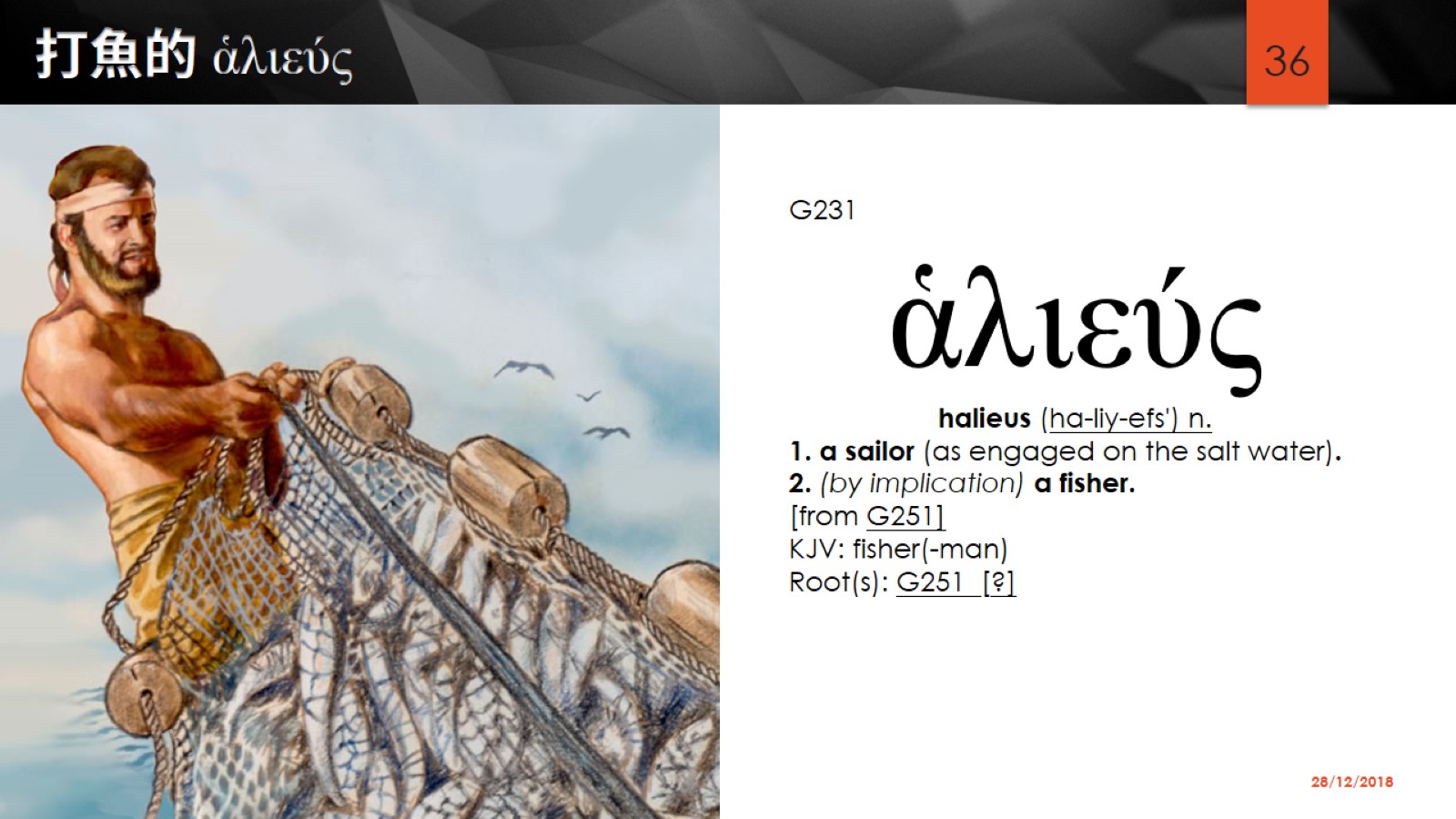 打魚的 ἁλιεύς
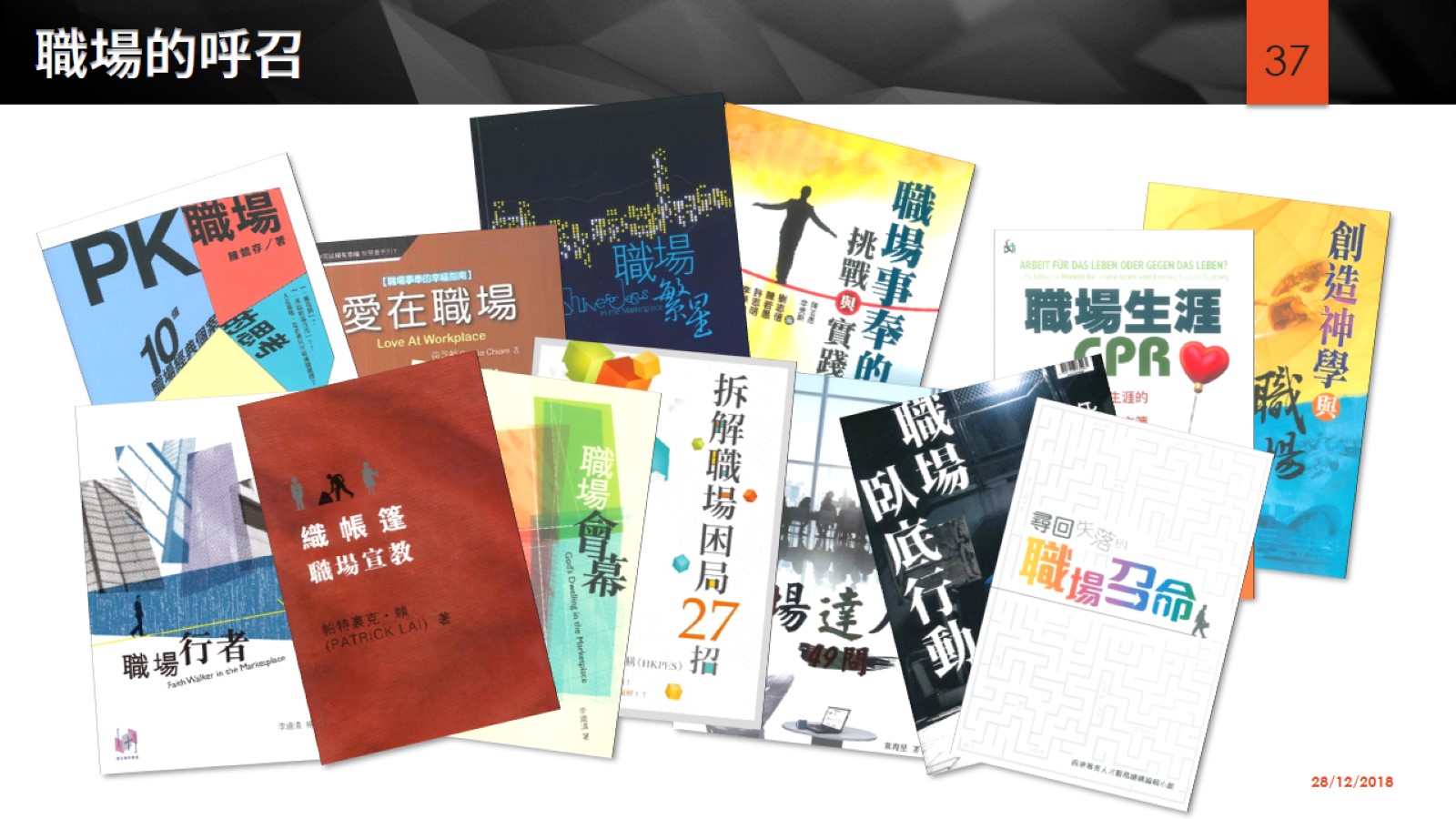 職場的呼召
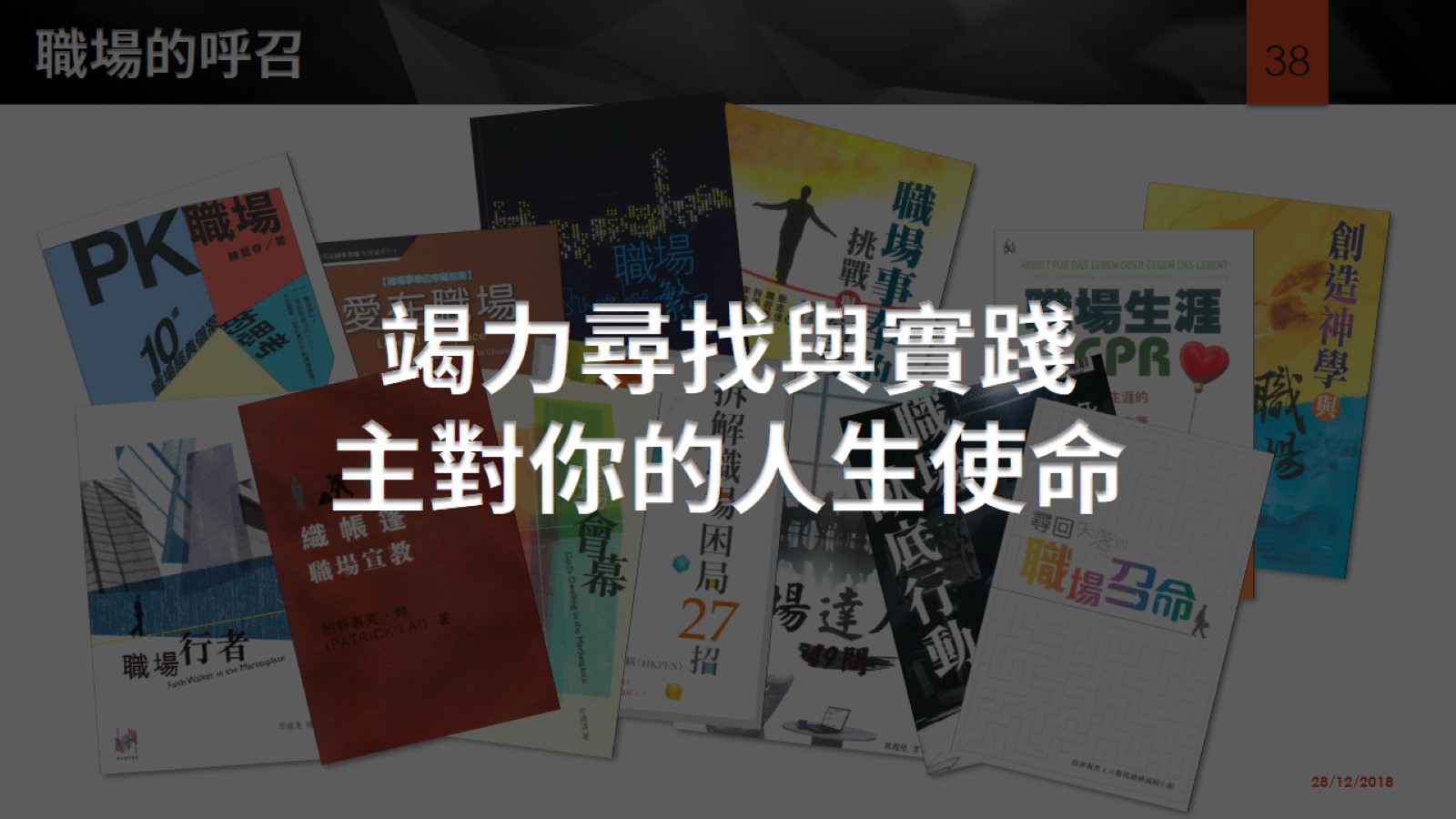 職場的呼召
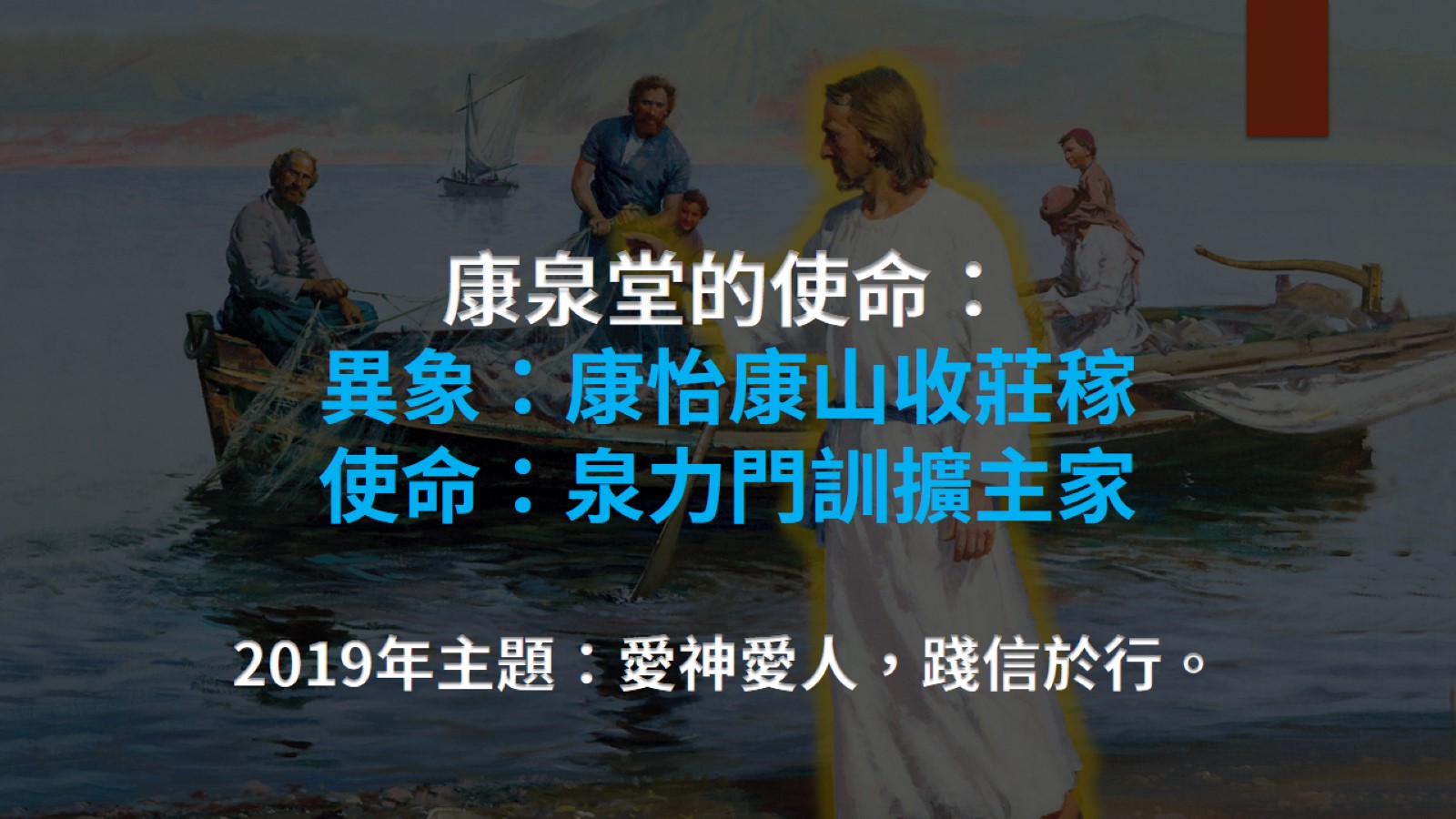 康泉堂的使命：異象：康怡康山收莊稼使命：泉力門訓擴主家
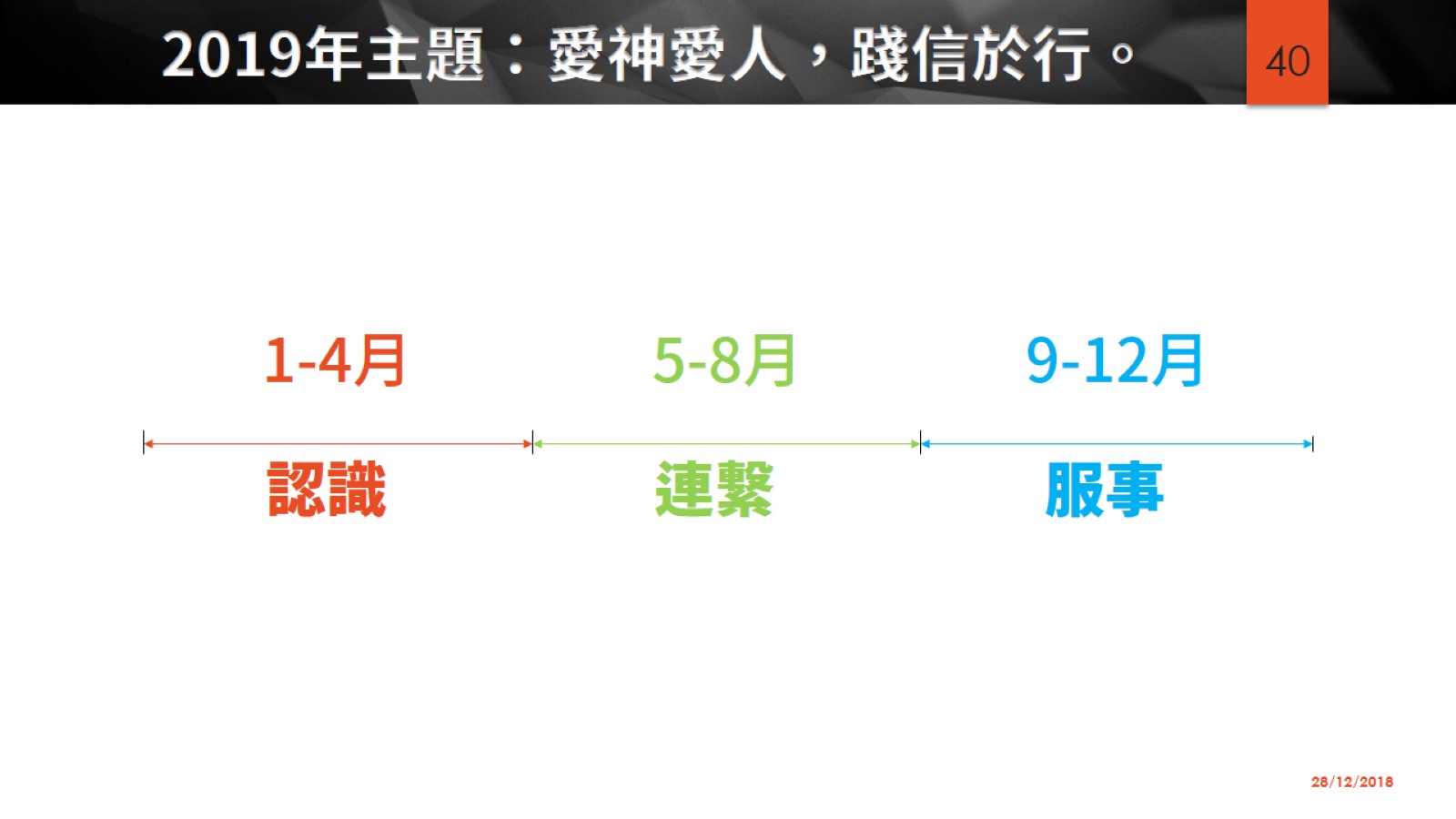 2019年主題：愛神愛人，踐信於行。
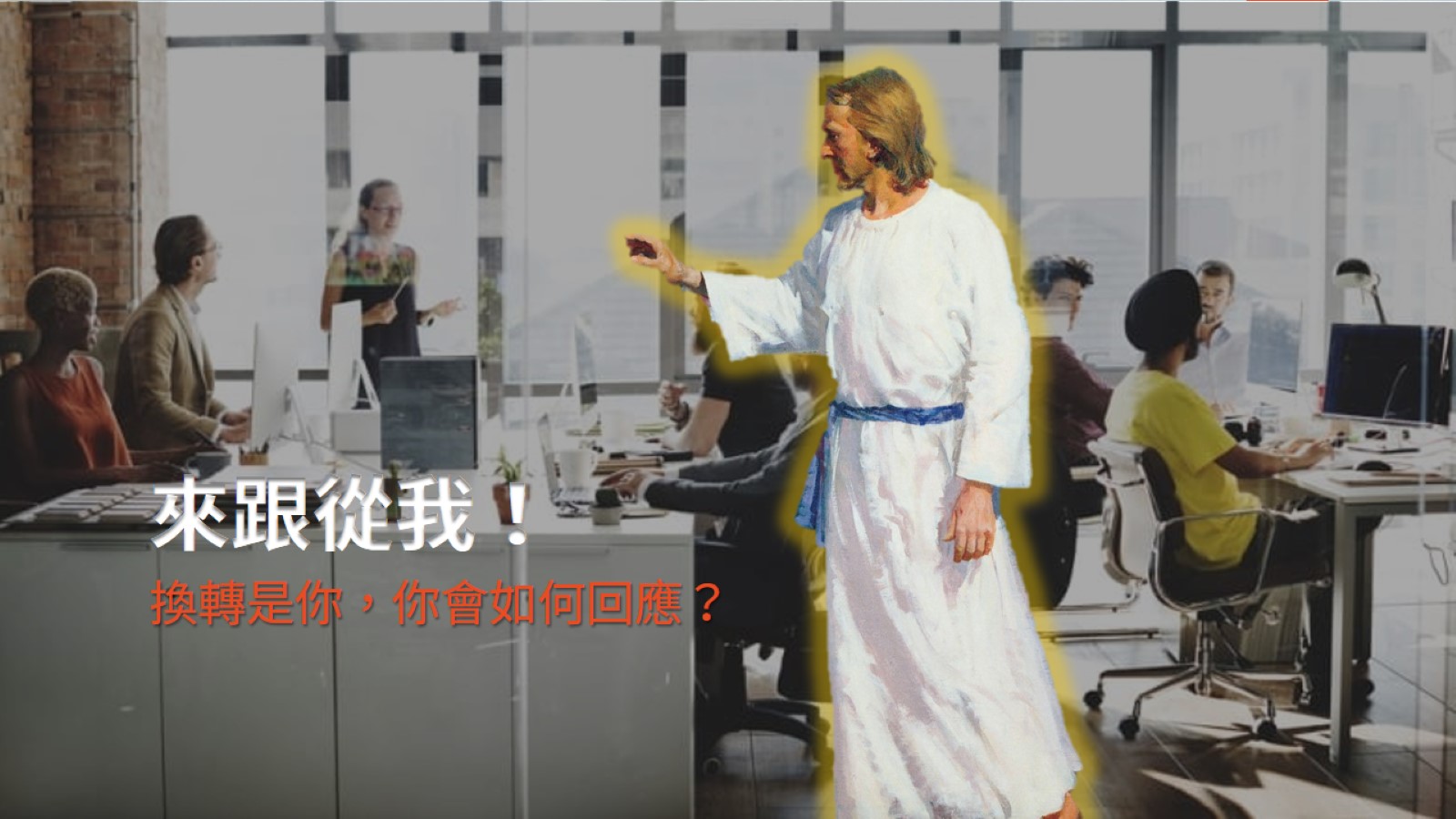 來跟從我！
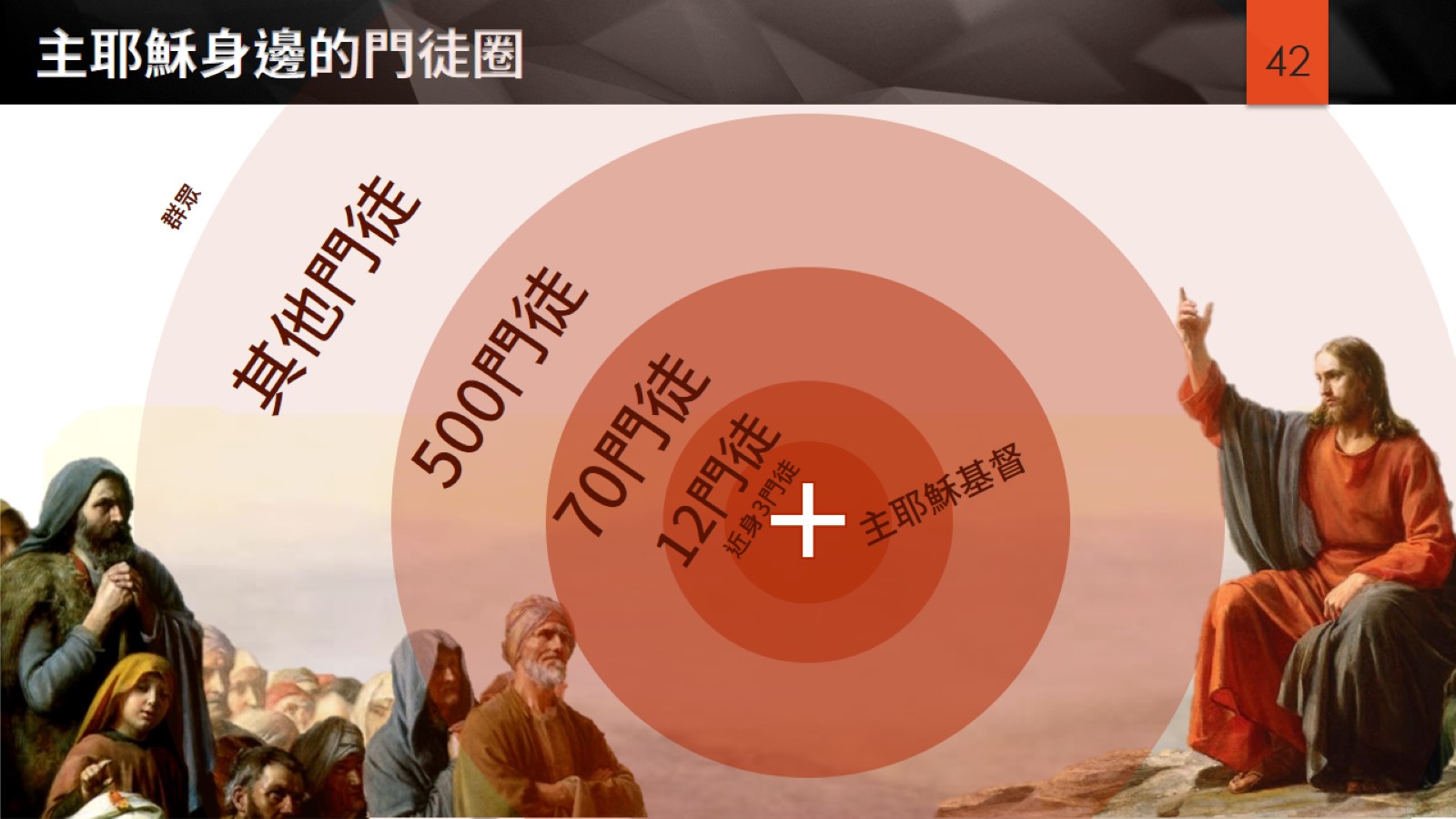 主耶穌身邊的門徒圈